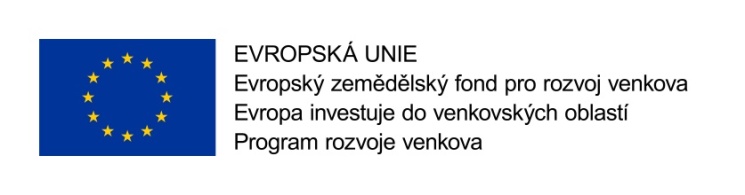 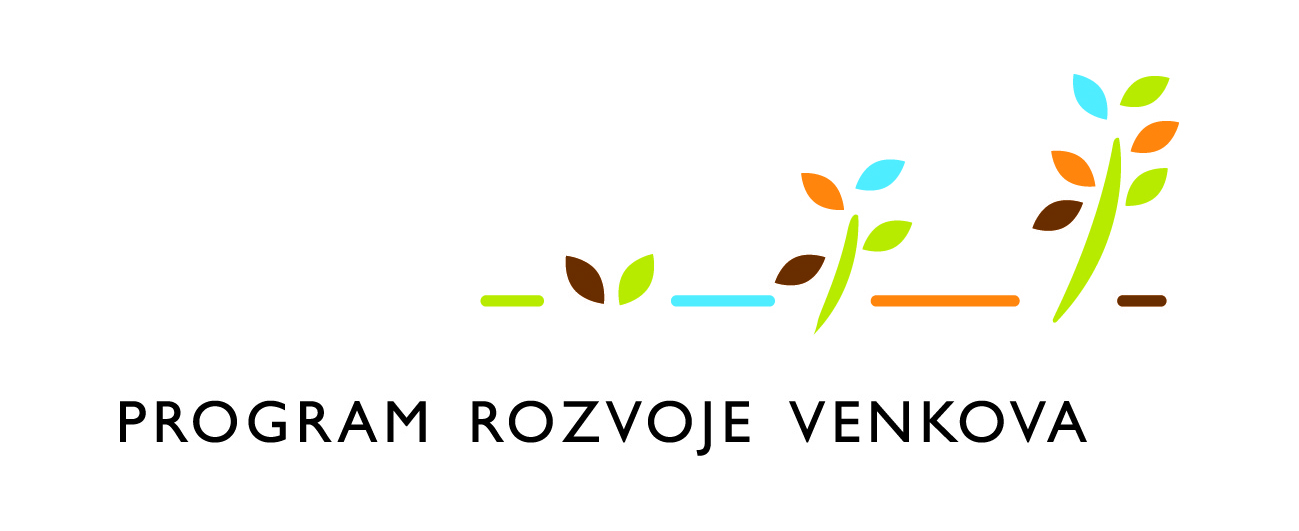 Vzdělávací akce s názvem
Organická hmota a její význam pro stabilizaci půdního prostředí pro předcházení erozi půdy
Reg.č. 16/002/01110/520/000064
Realizovaná v rámci Programu rozvoje venkova ČR na období 2014–2020
Kdy:	Dne 10. 2. 2017, od 9:00 do 16:00 hod.
Kde:	Penzion V Oboře, Horšov 62, 346 01 Horšovský Týn (k.ú. Horšov)
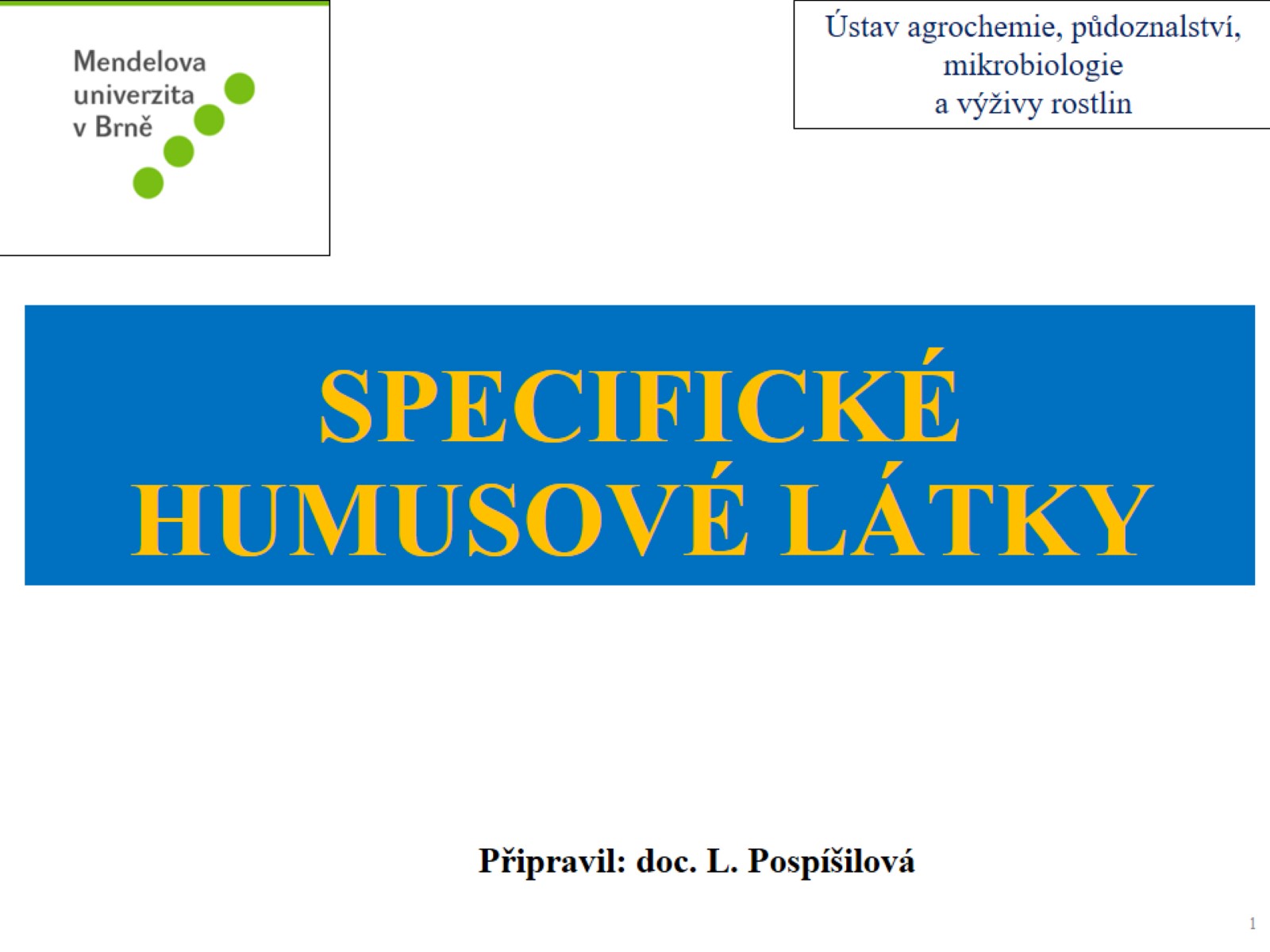 SPECIFICKÉ HUMUSOVÉ LÁTKY
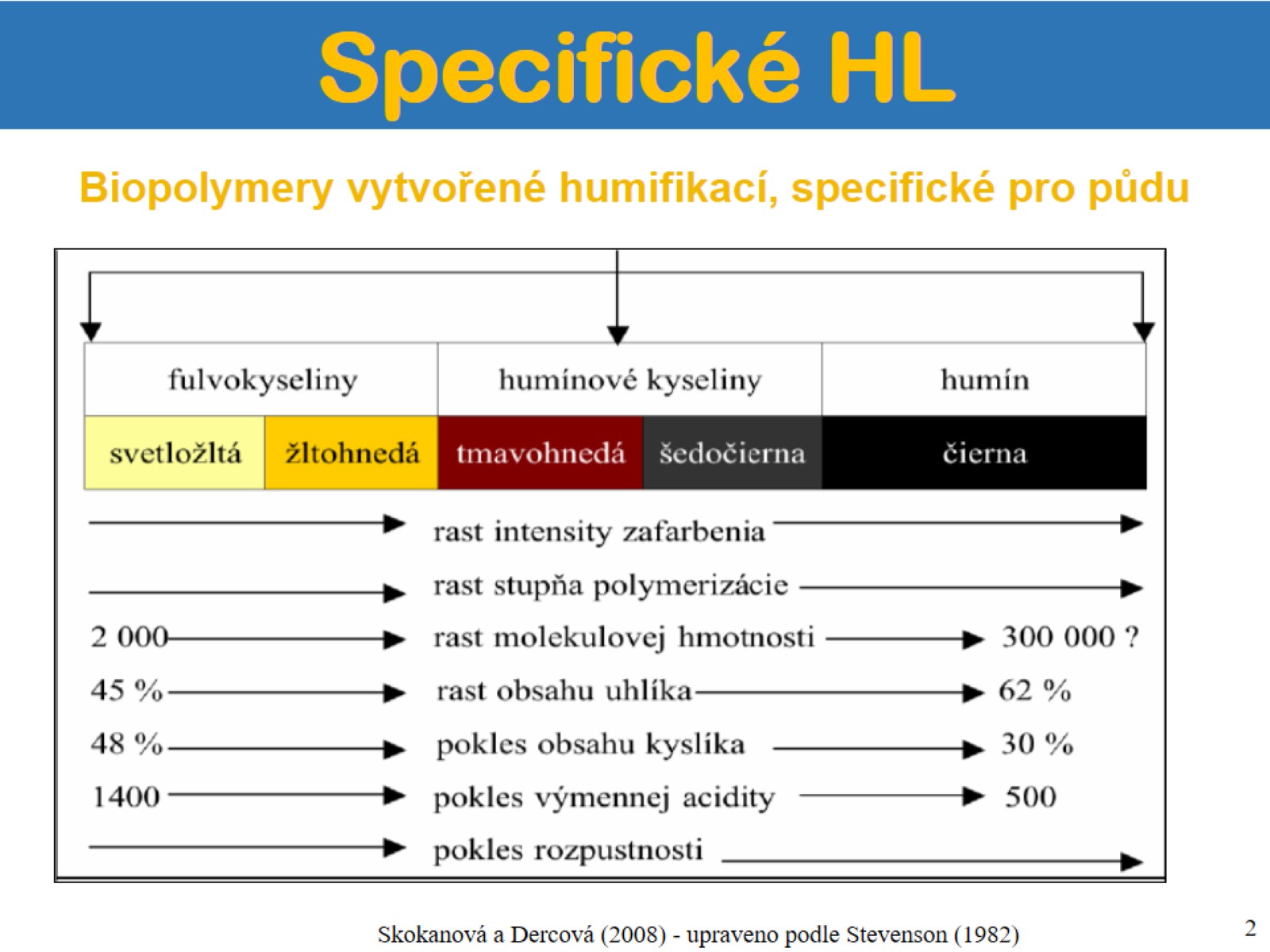 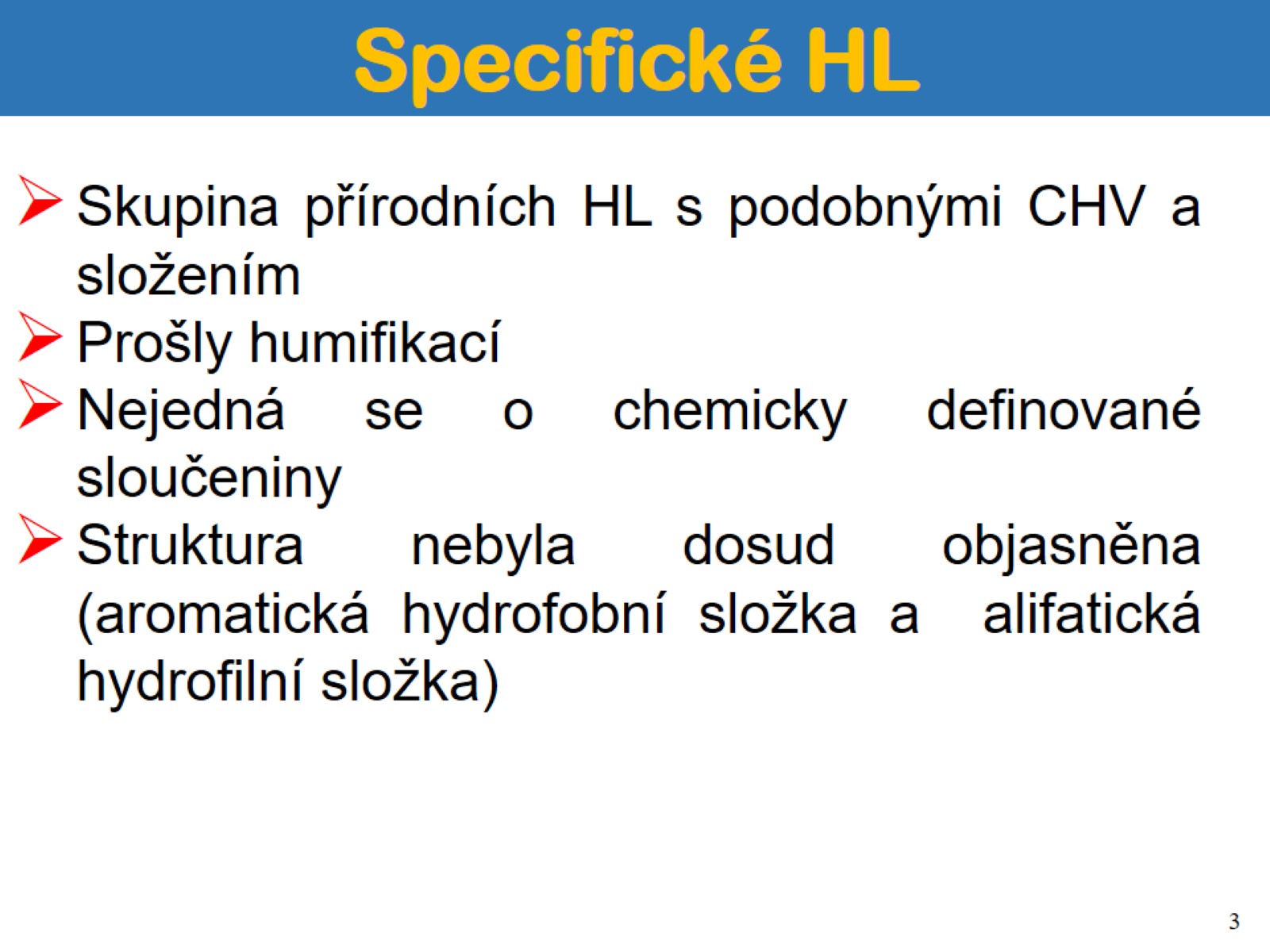 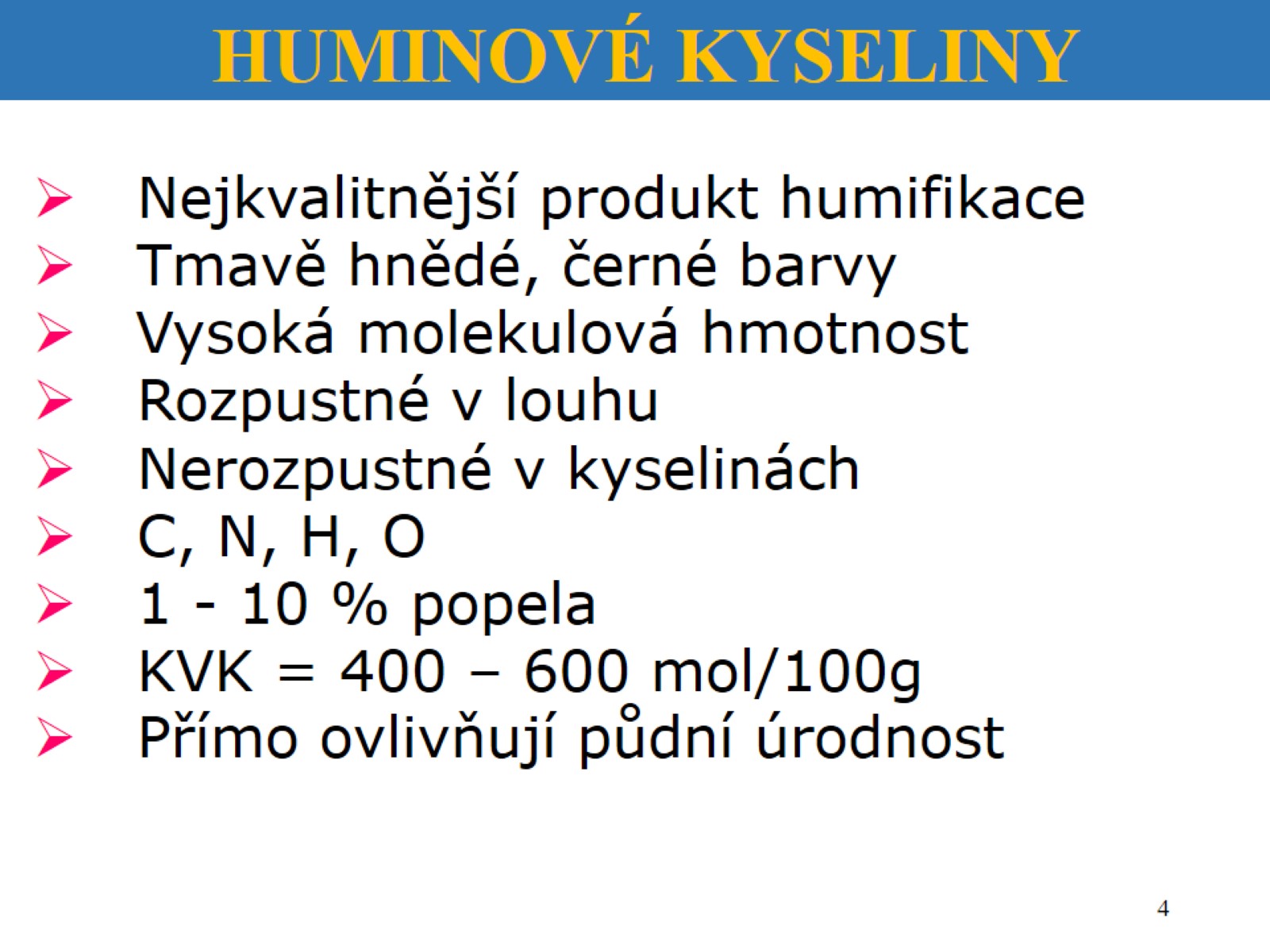 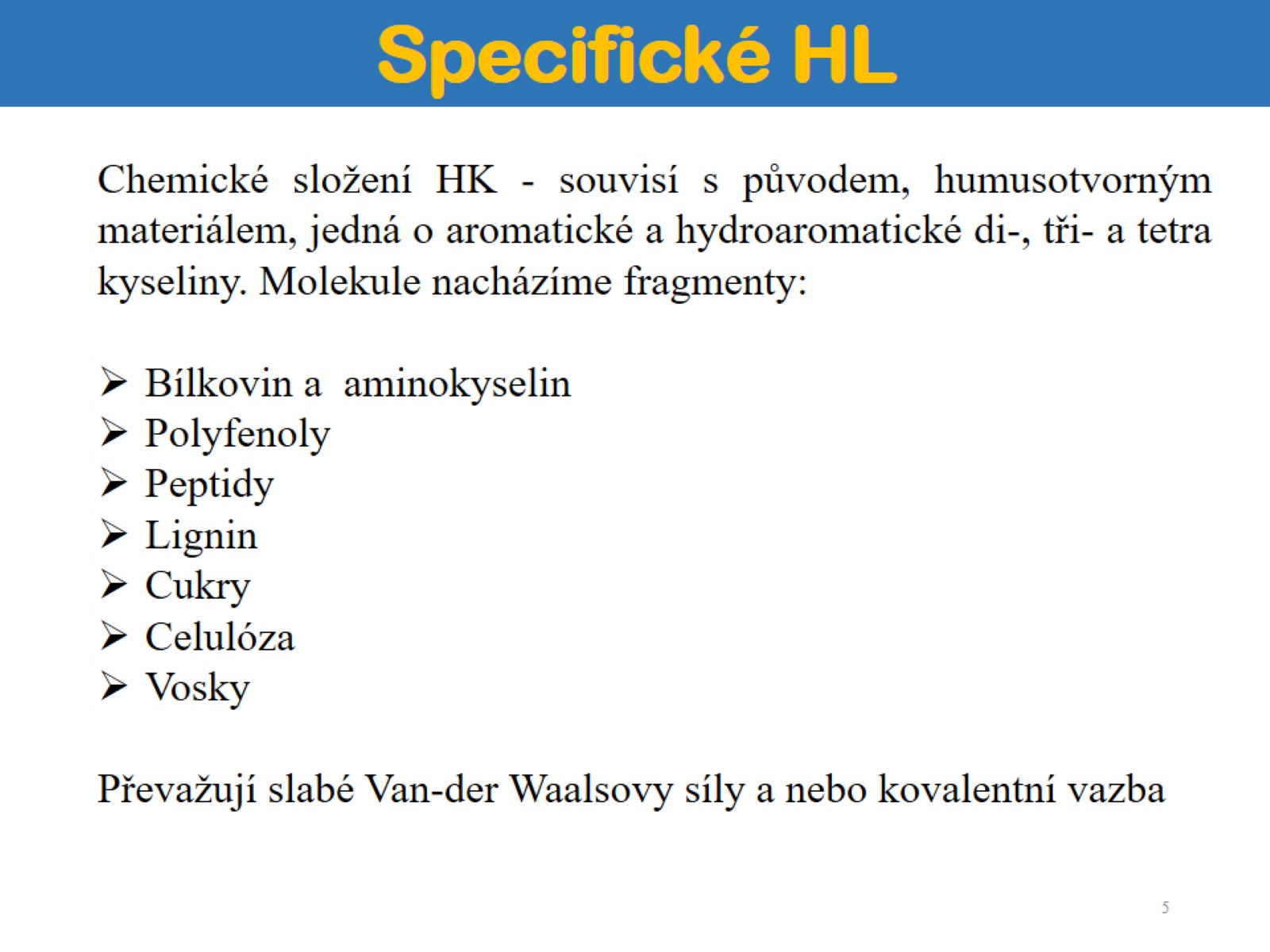 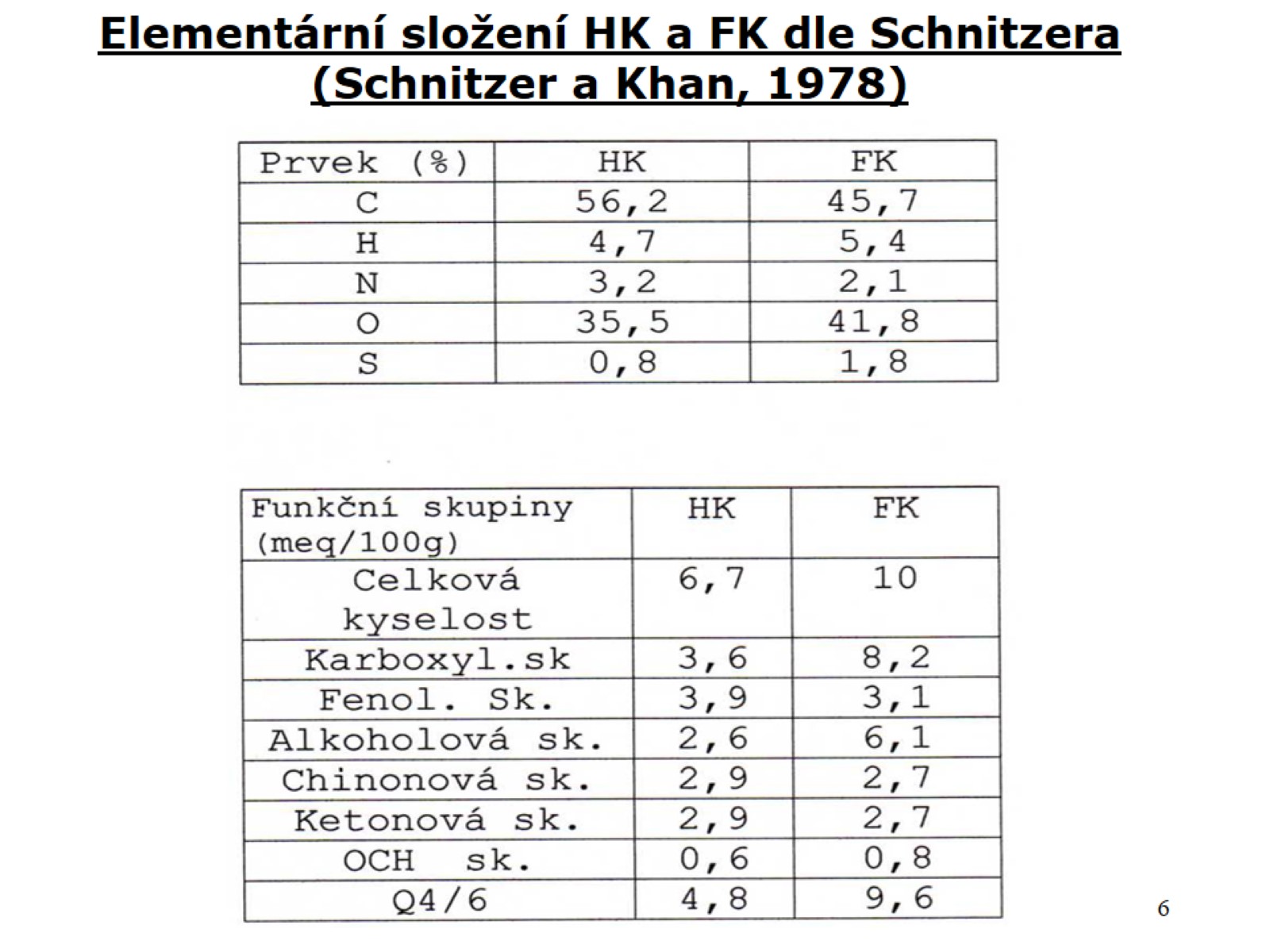 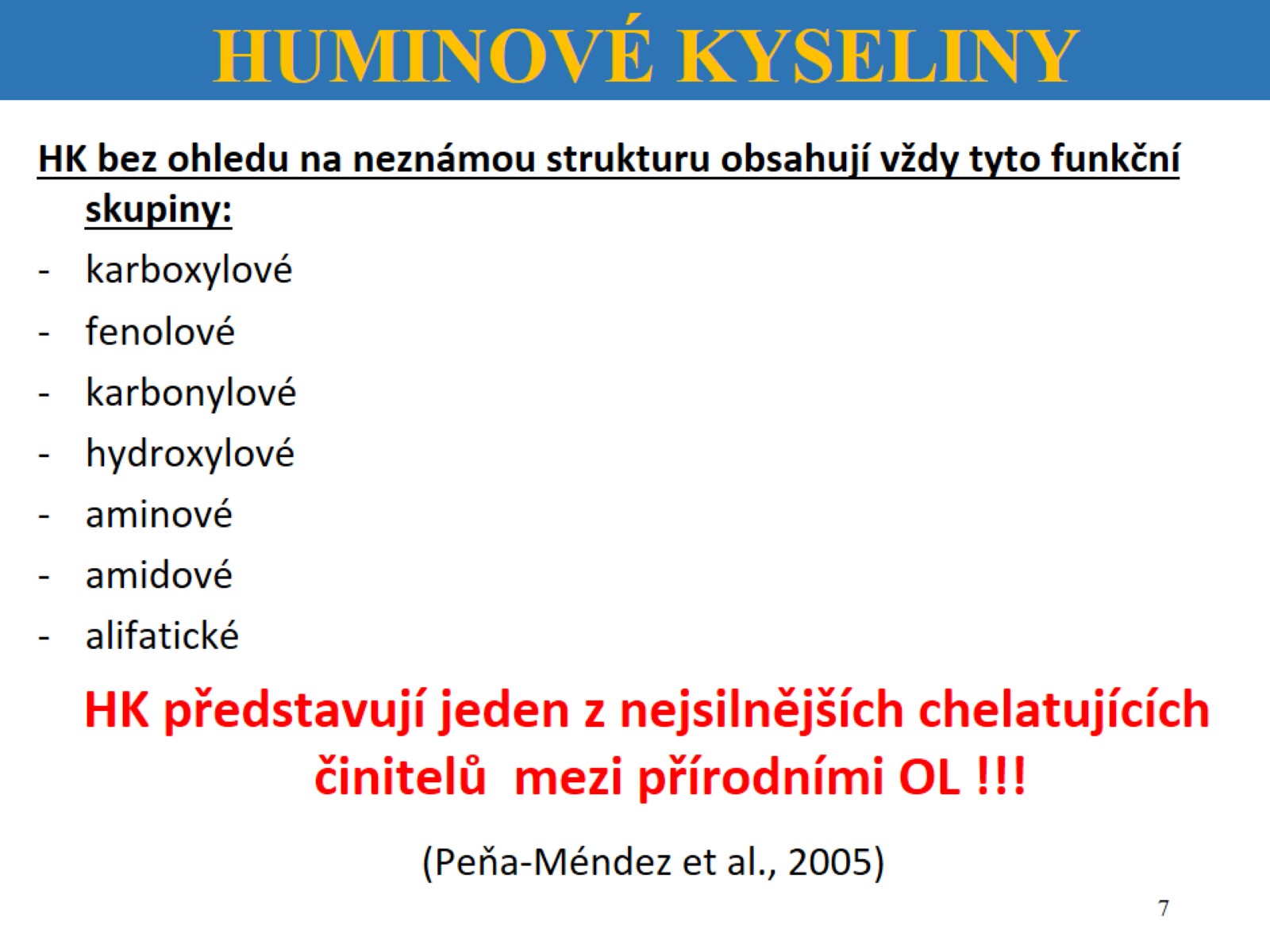 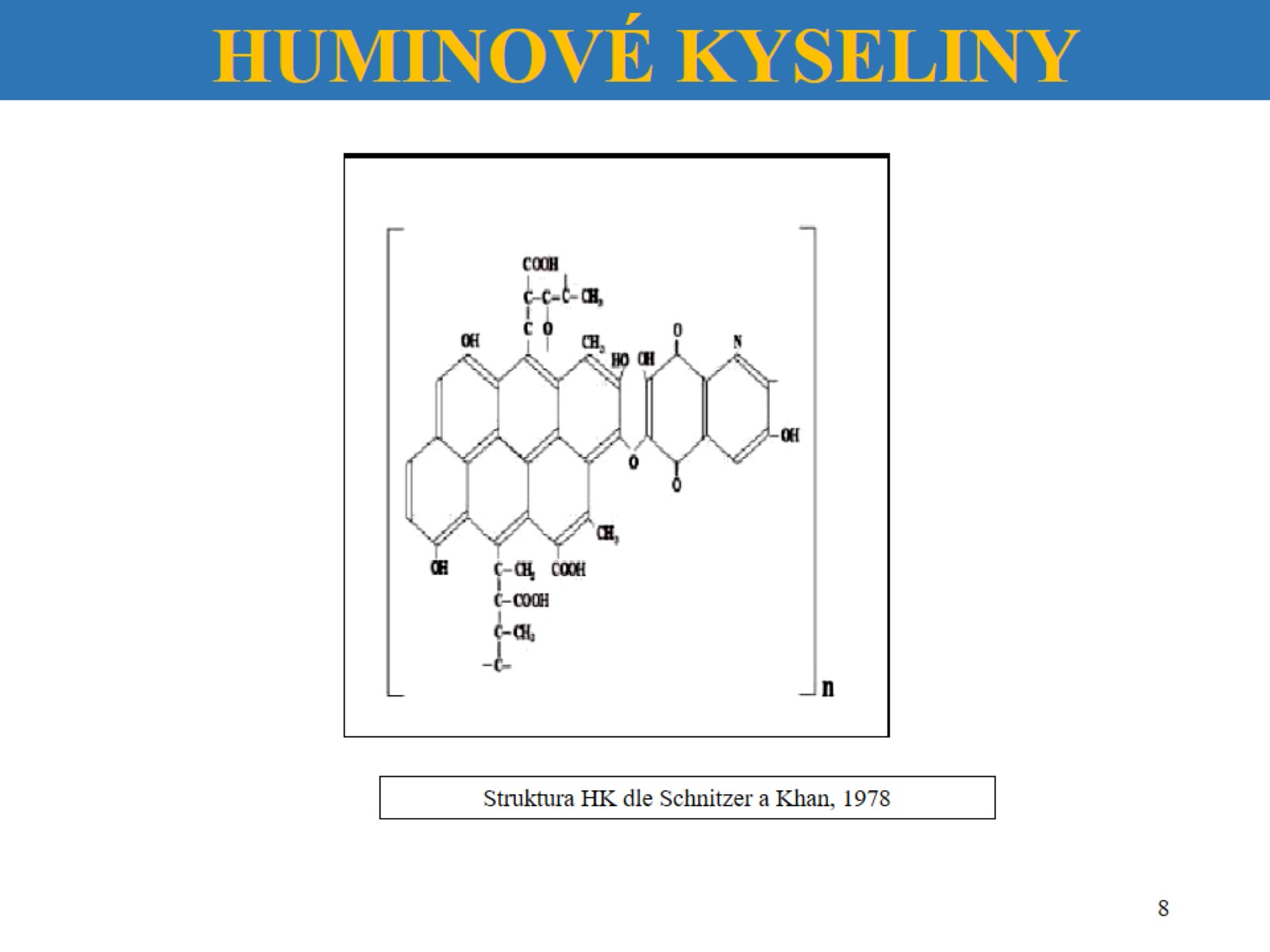 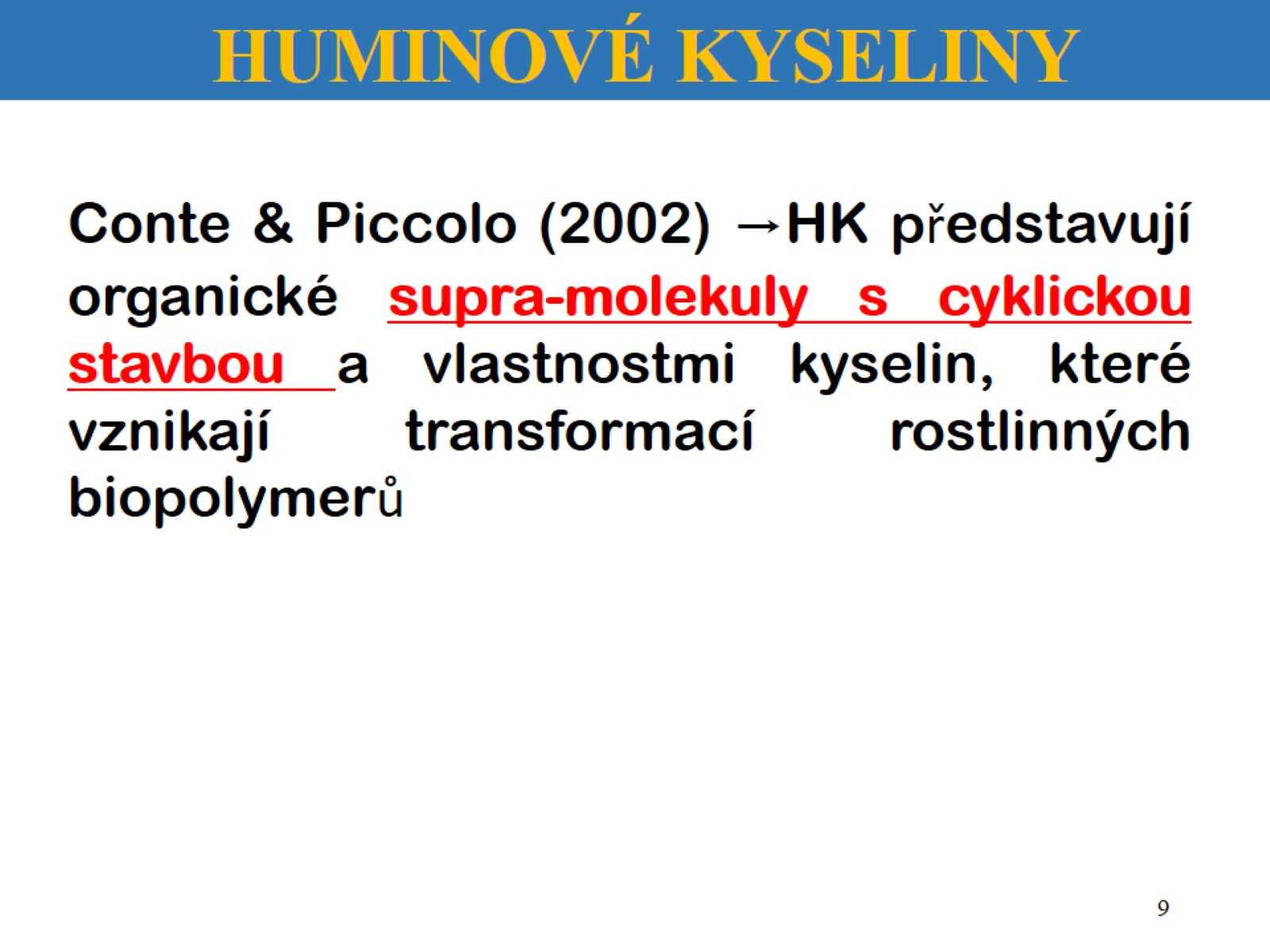 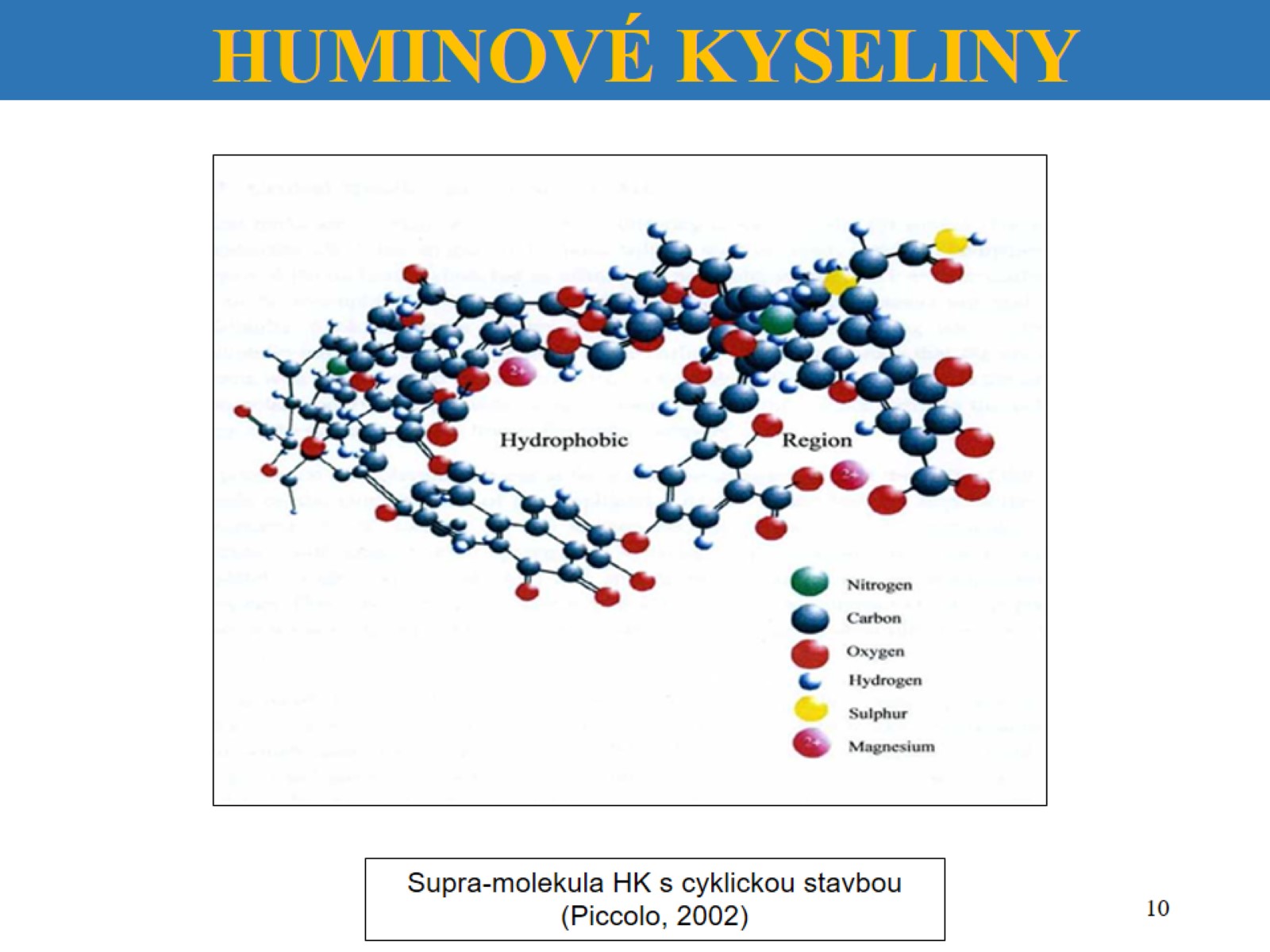 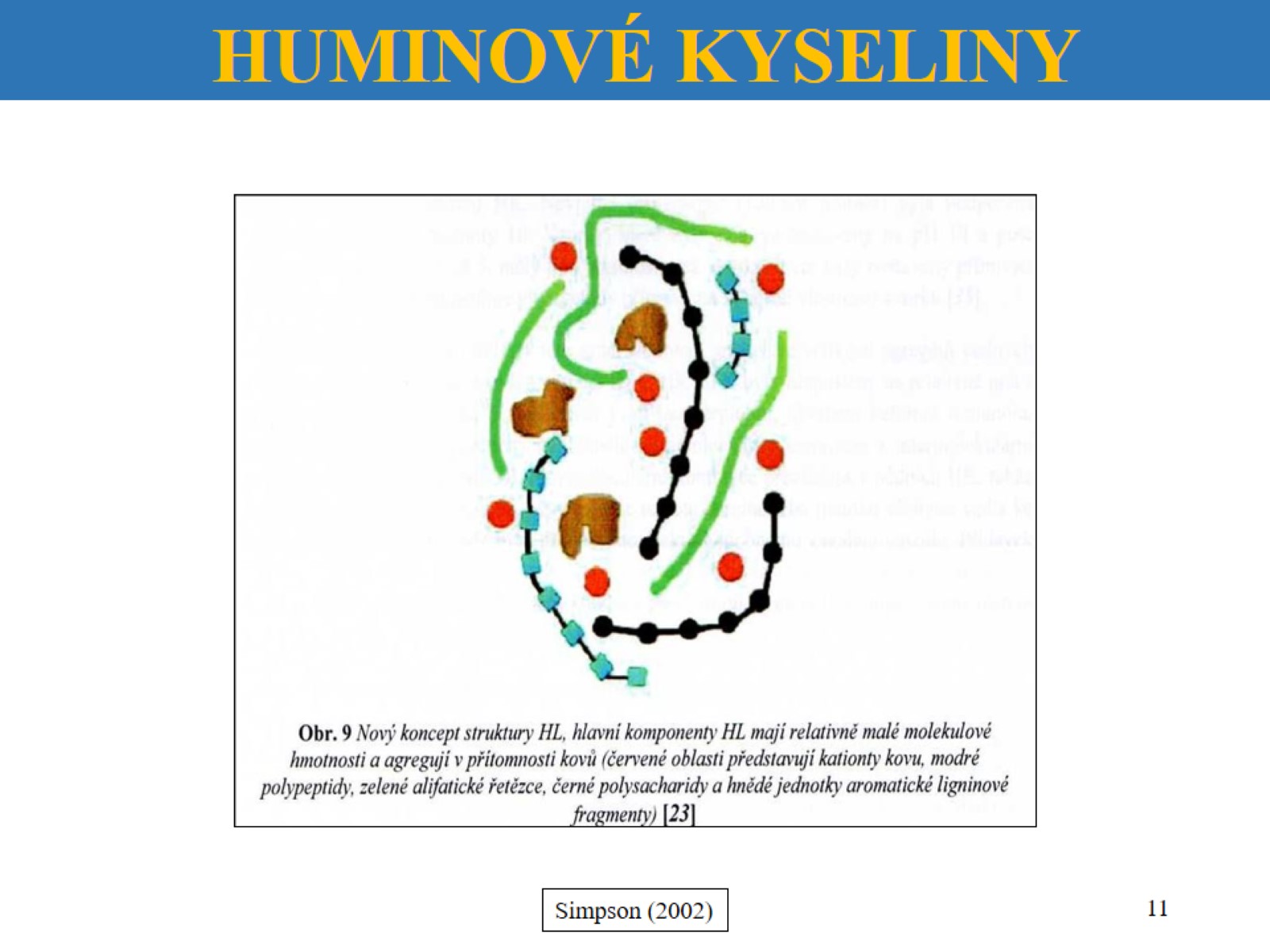 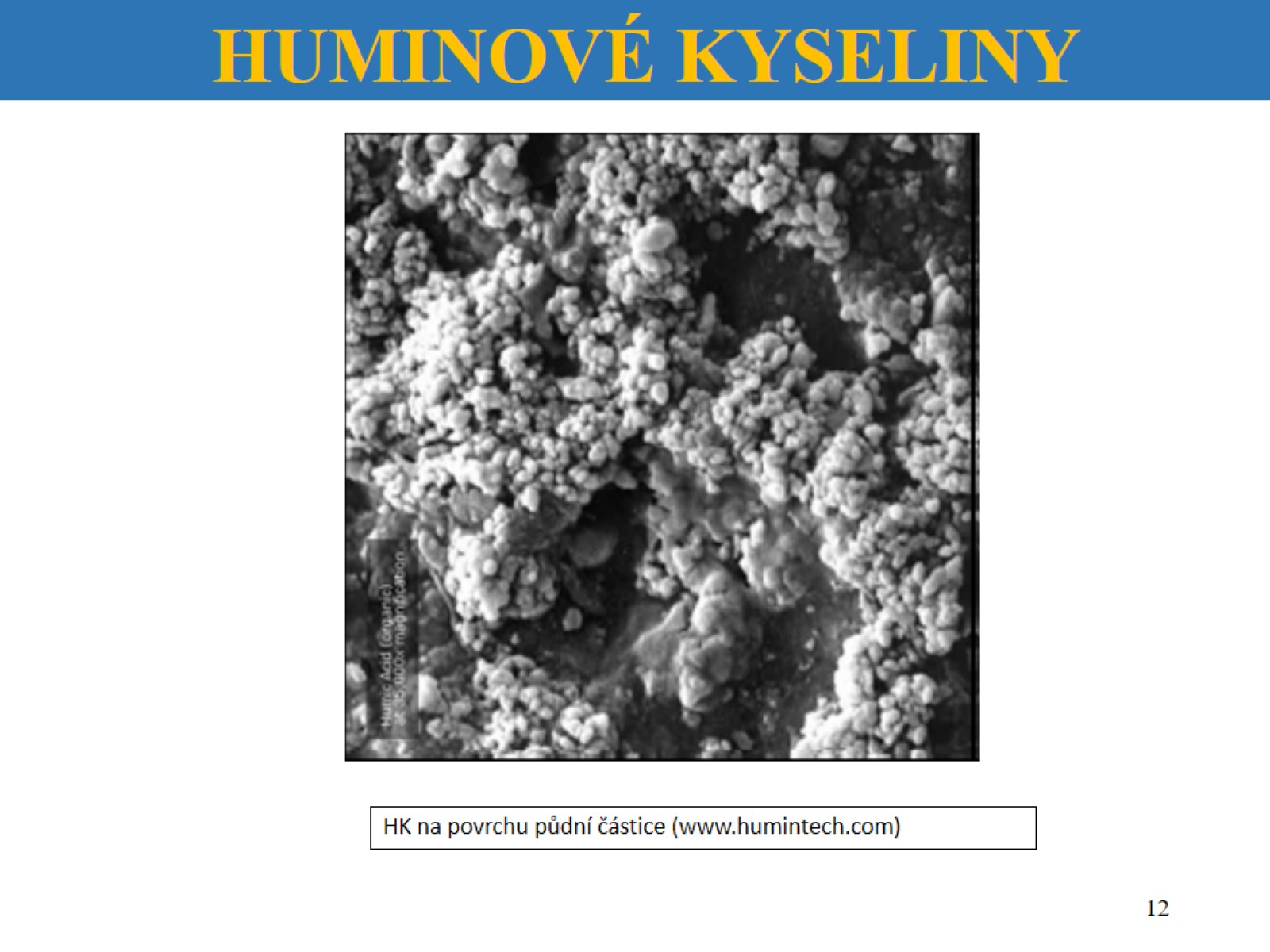 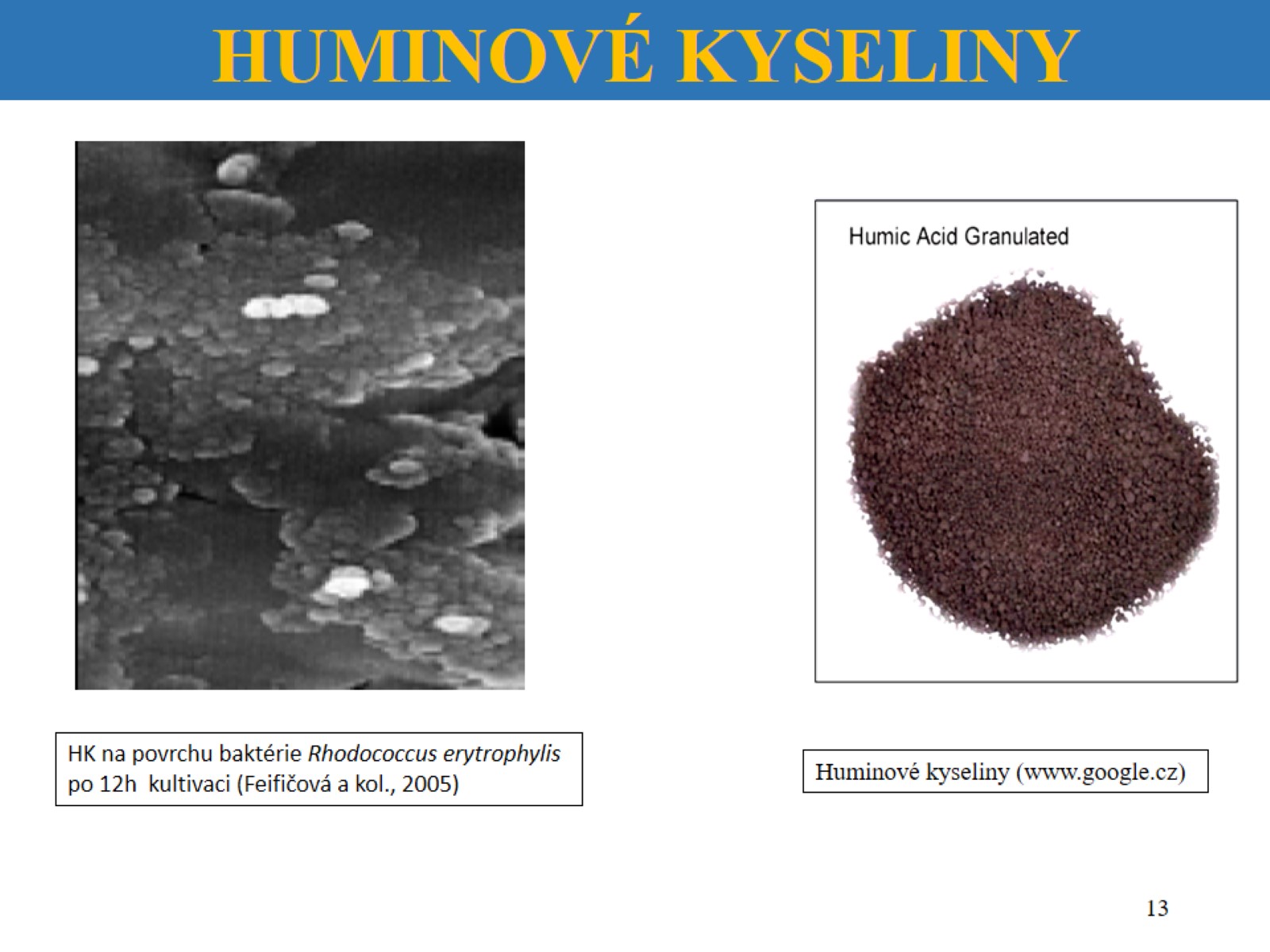 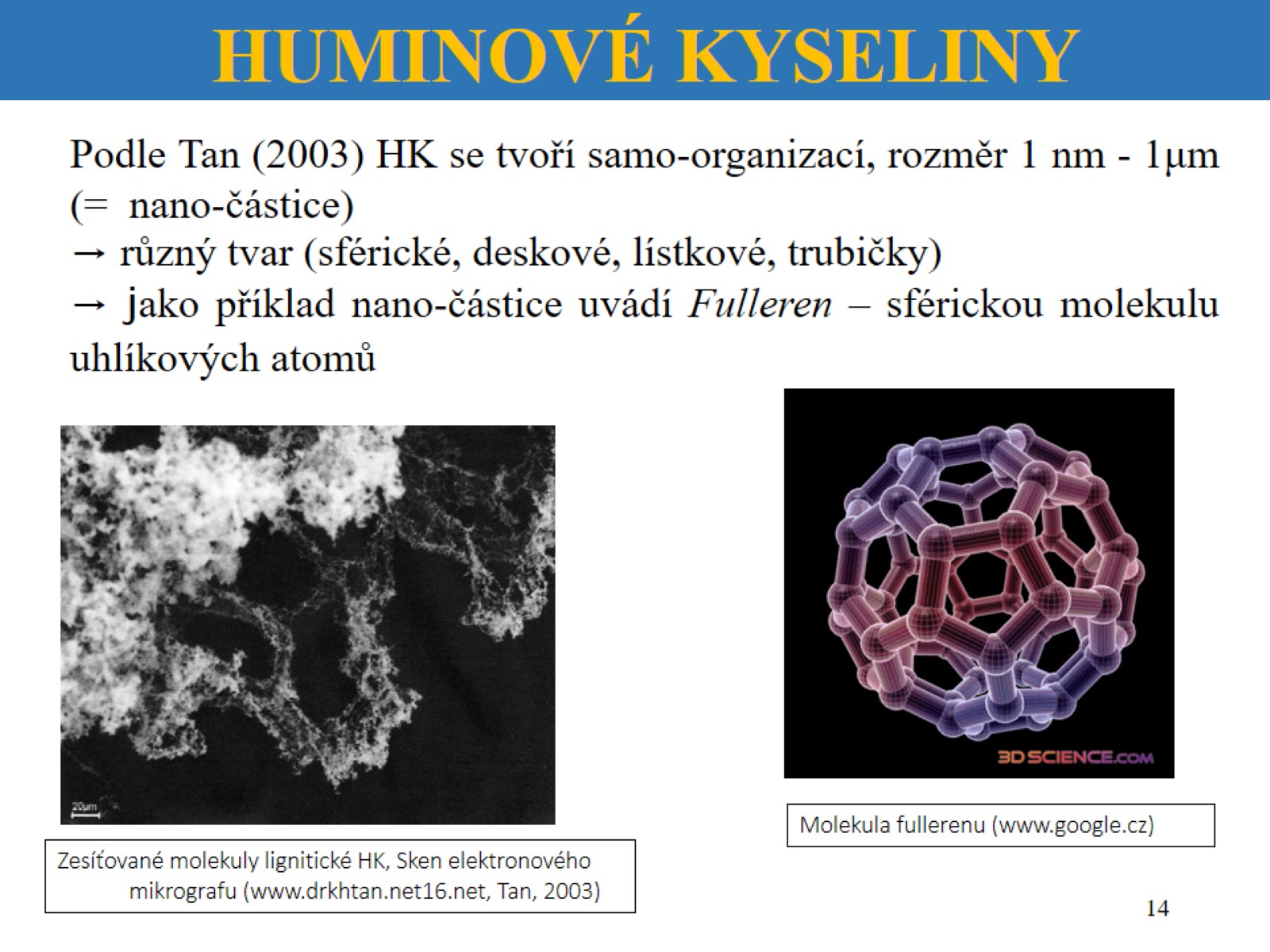 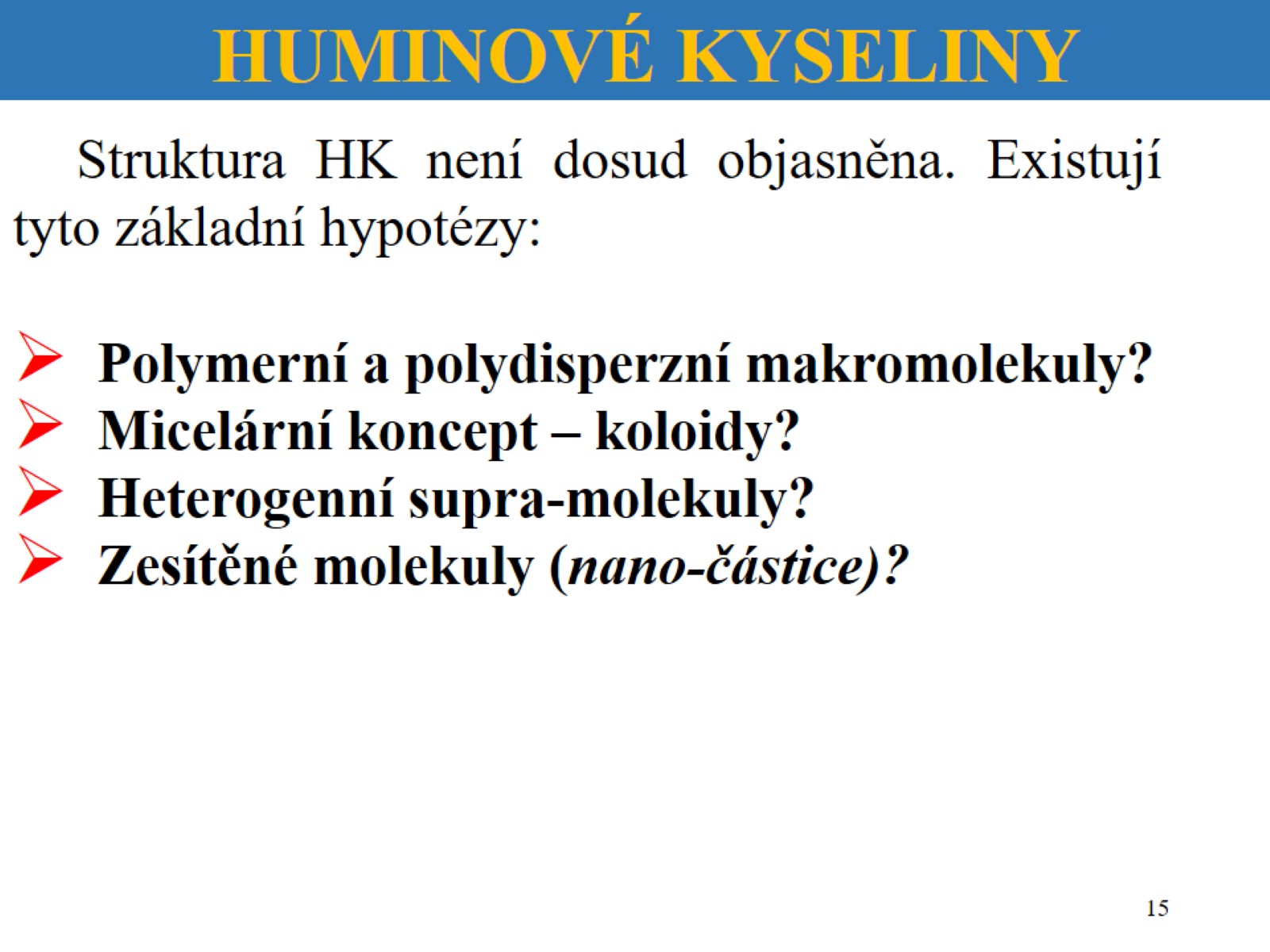 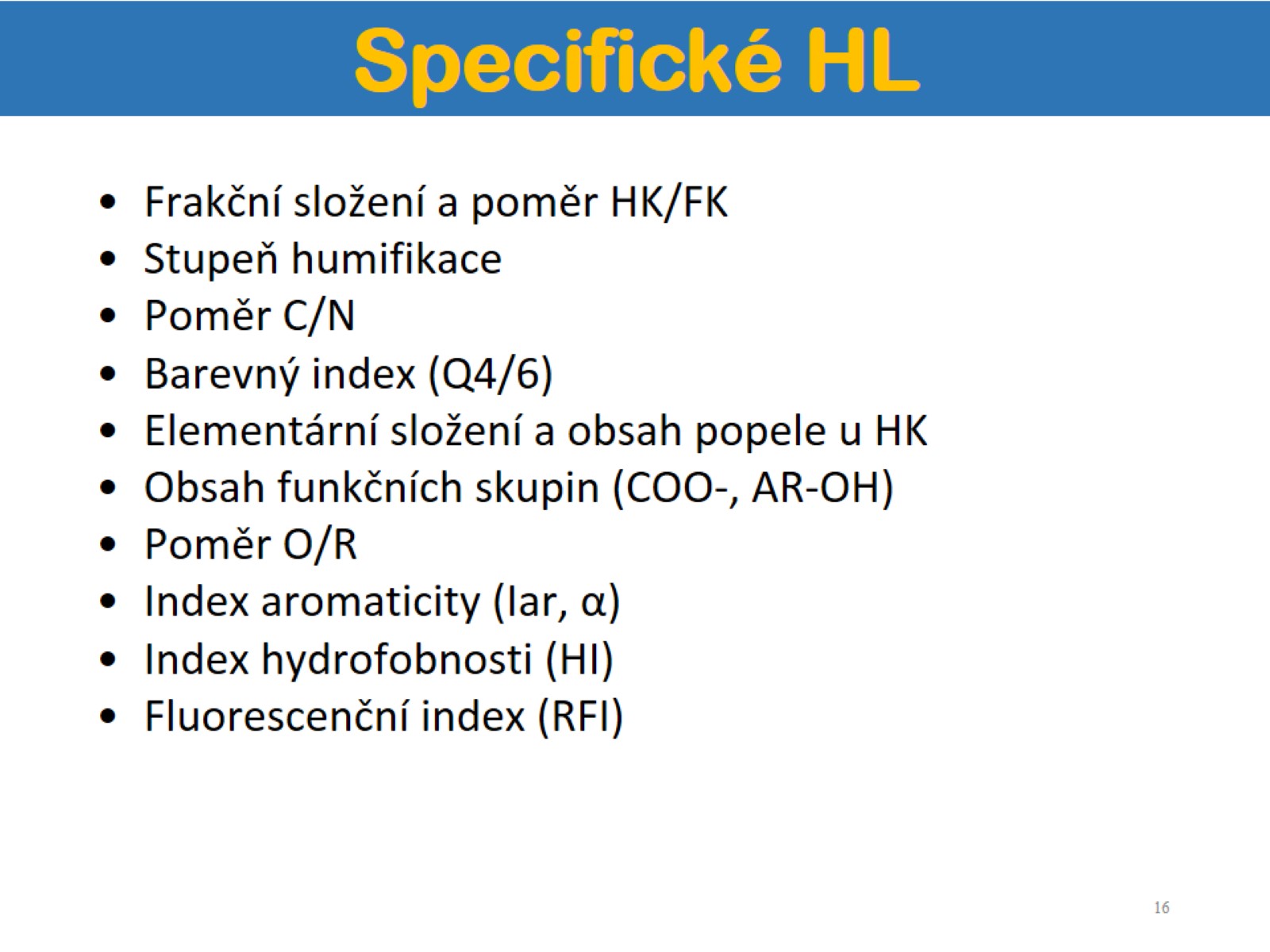 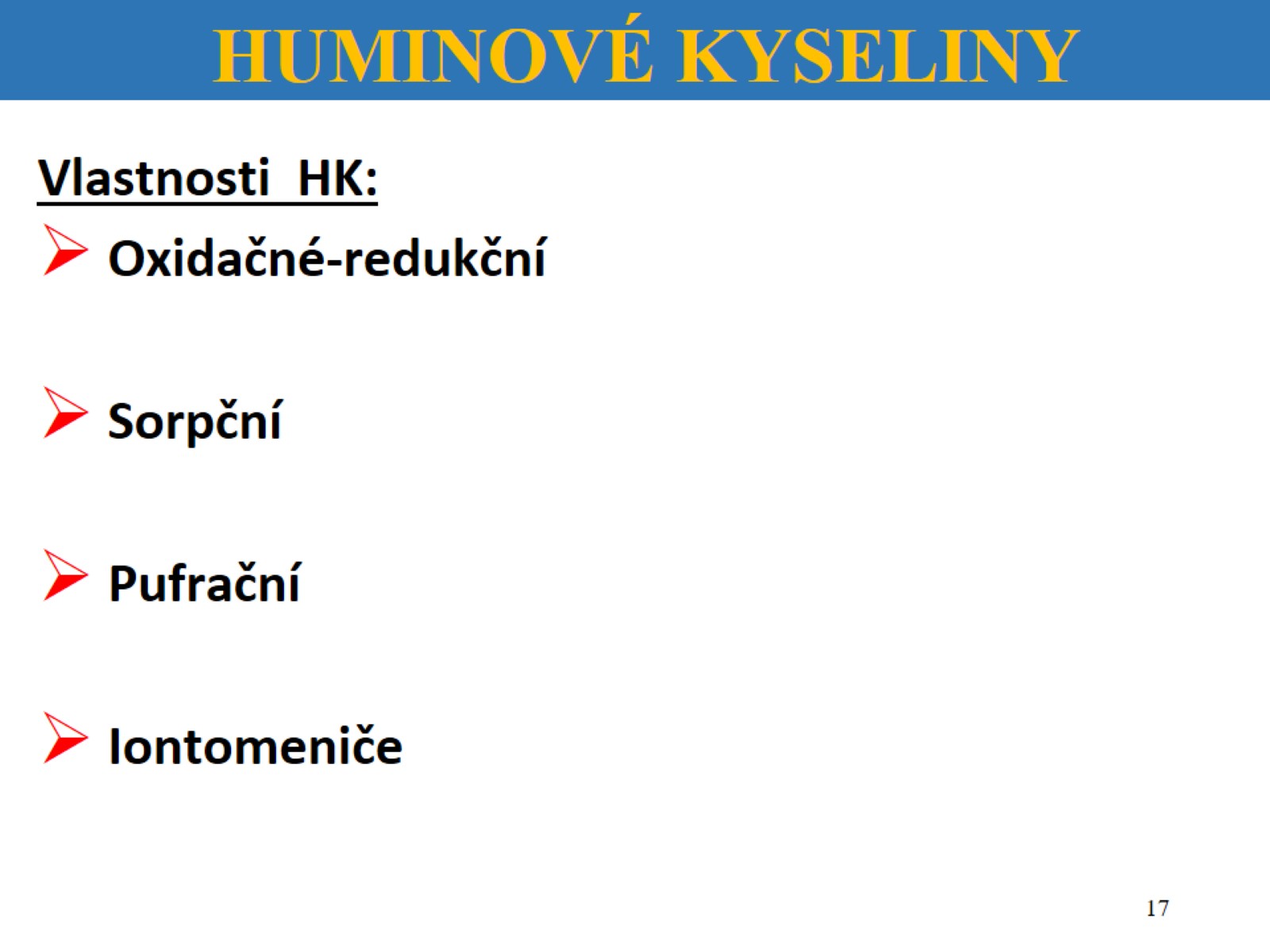 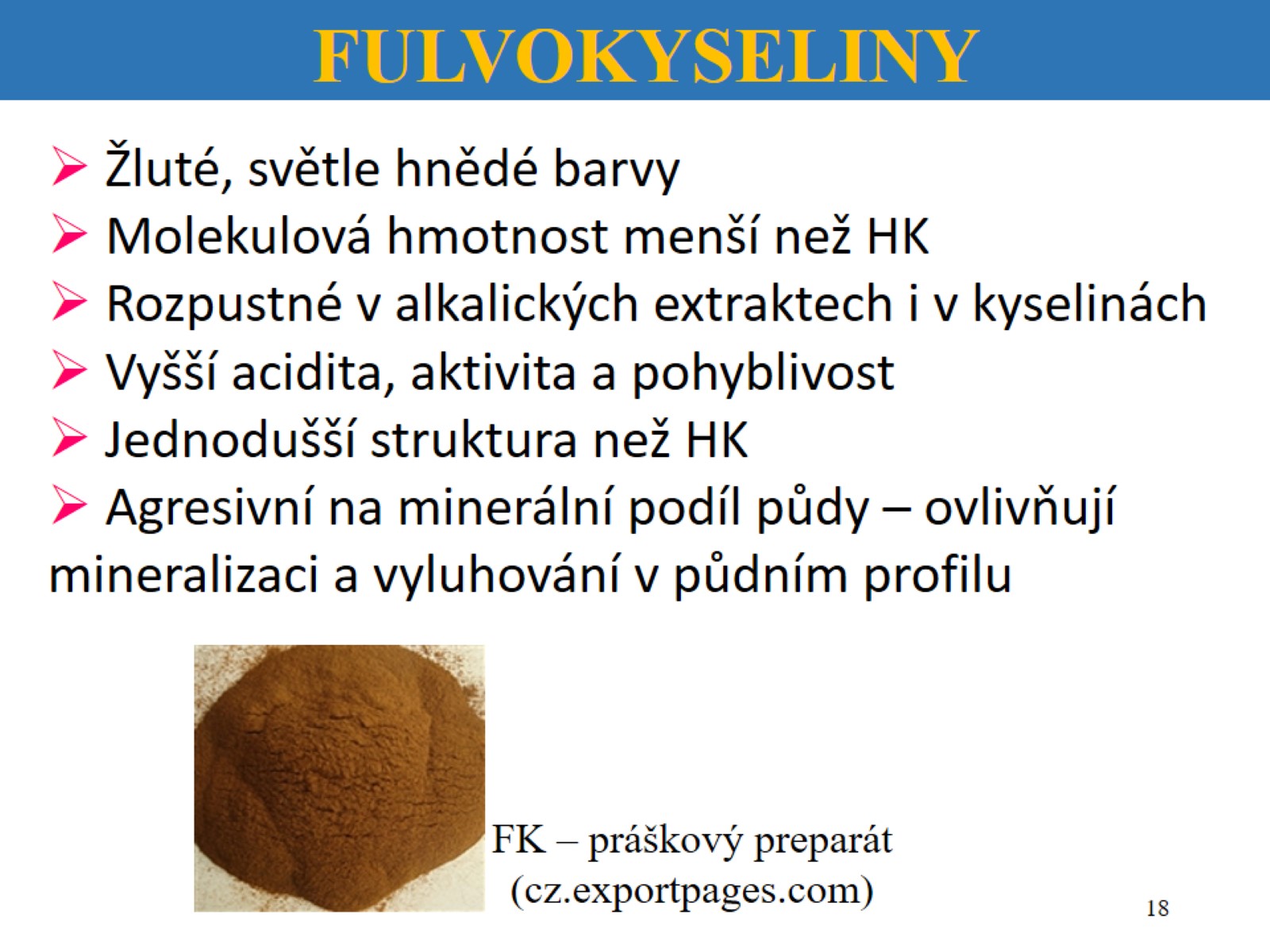 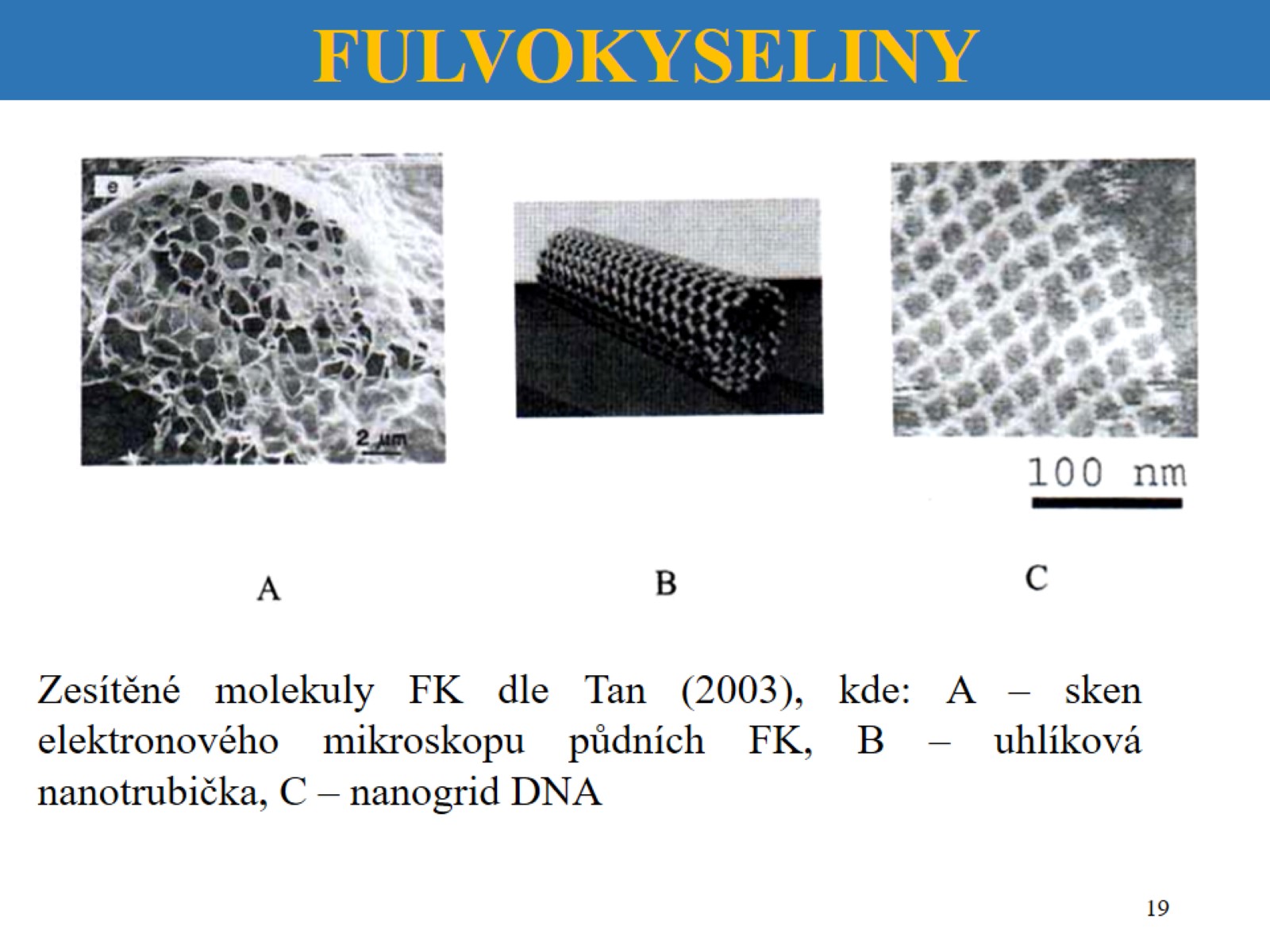 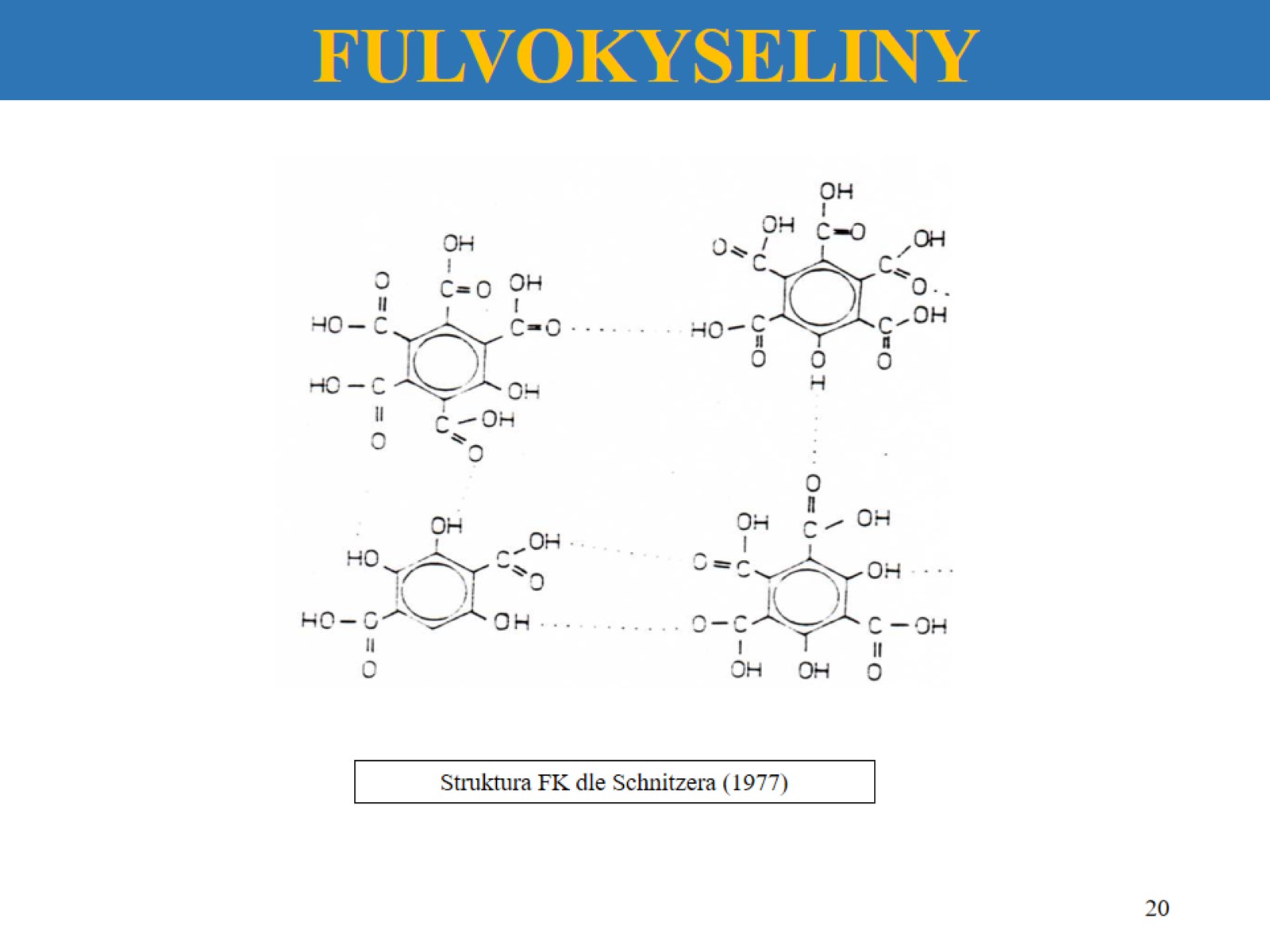 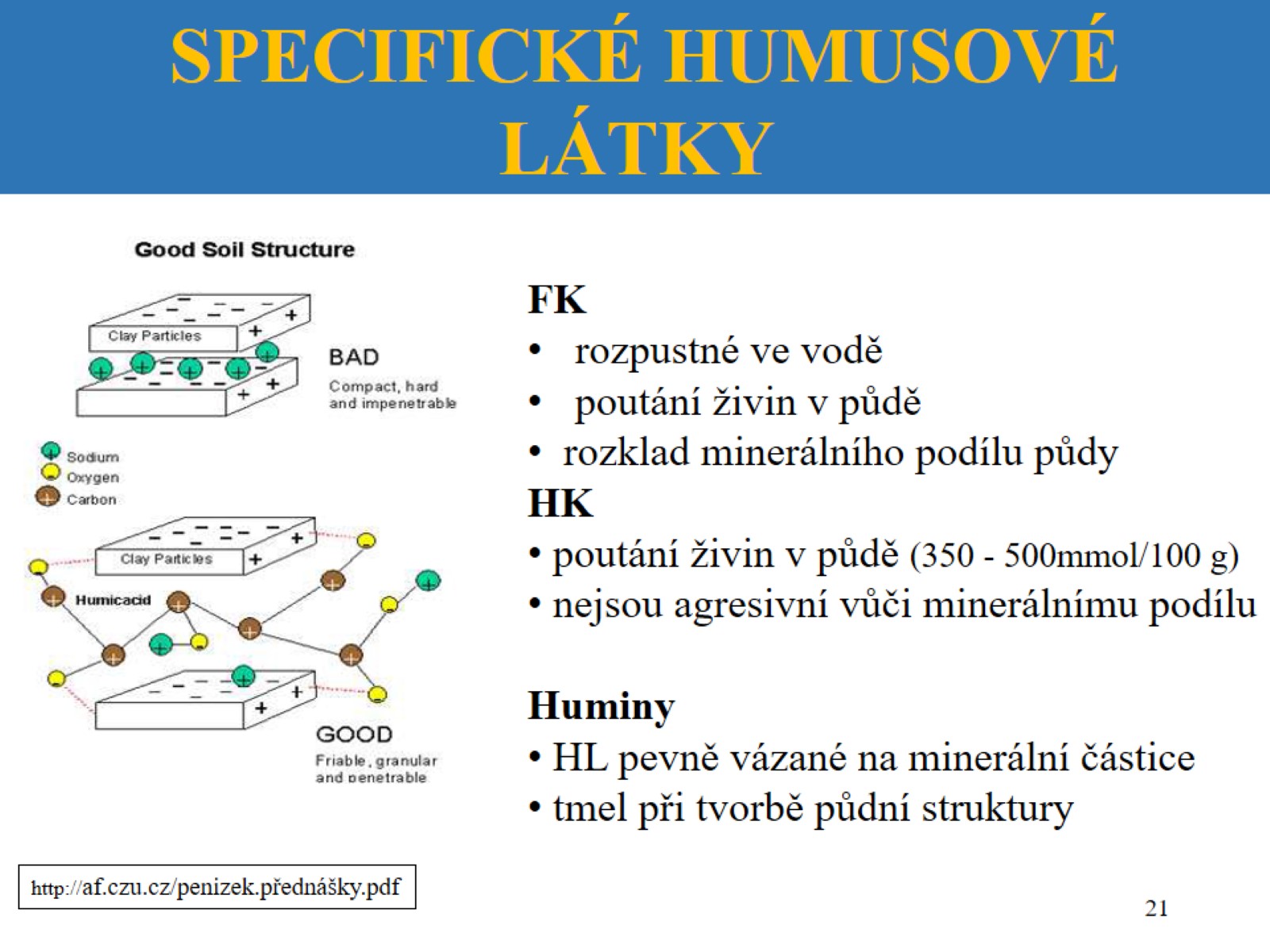 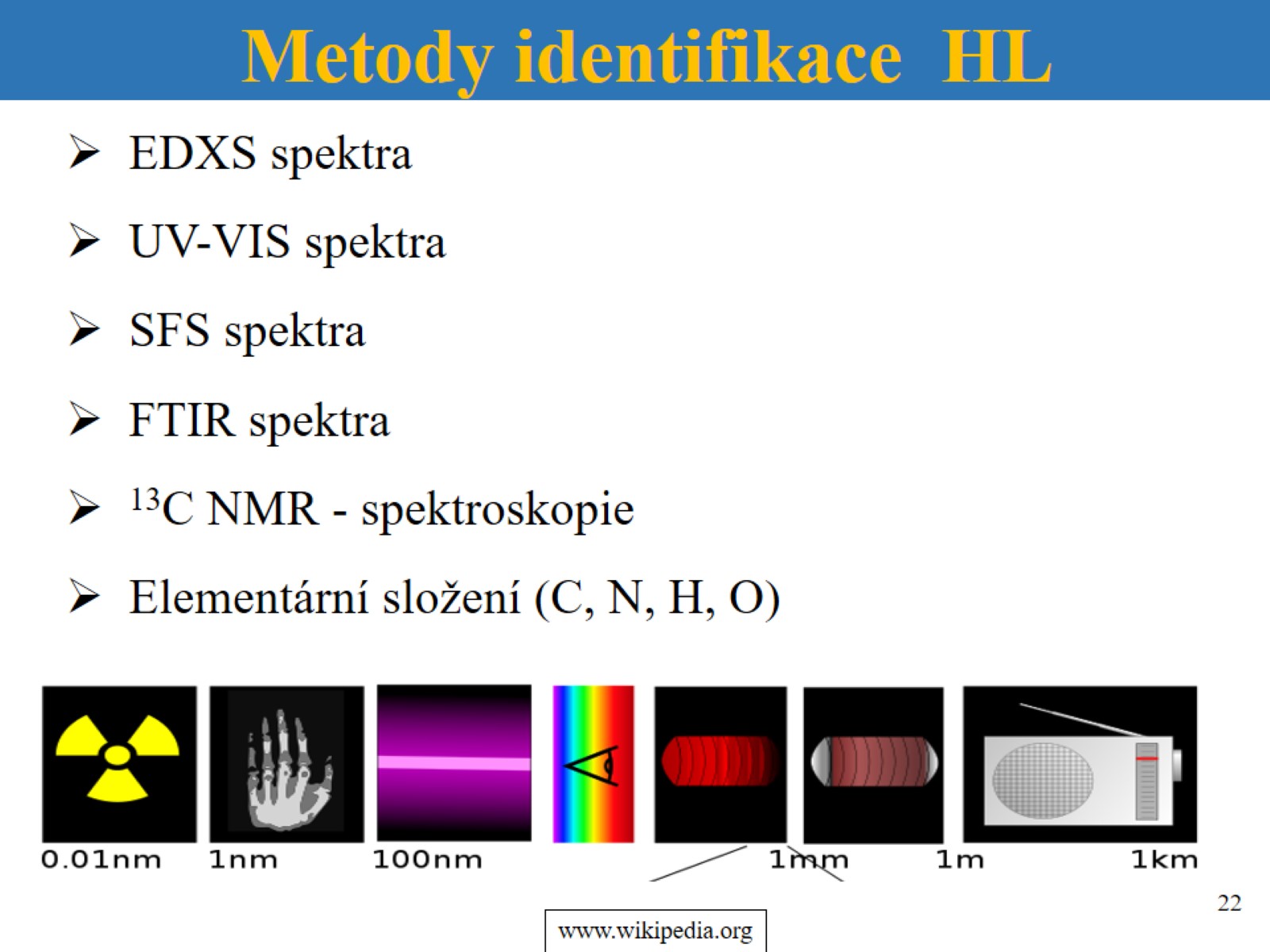 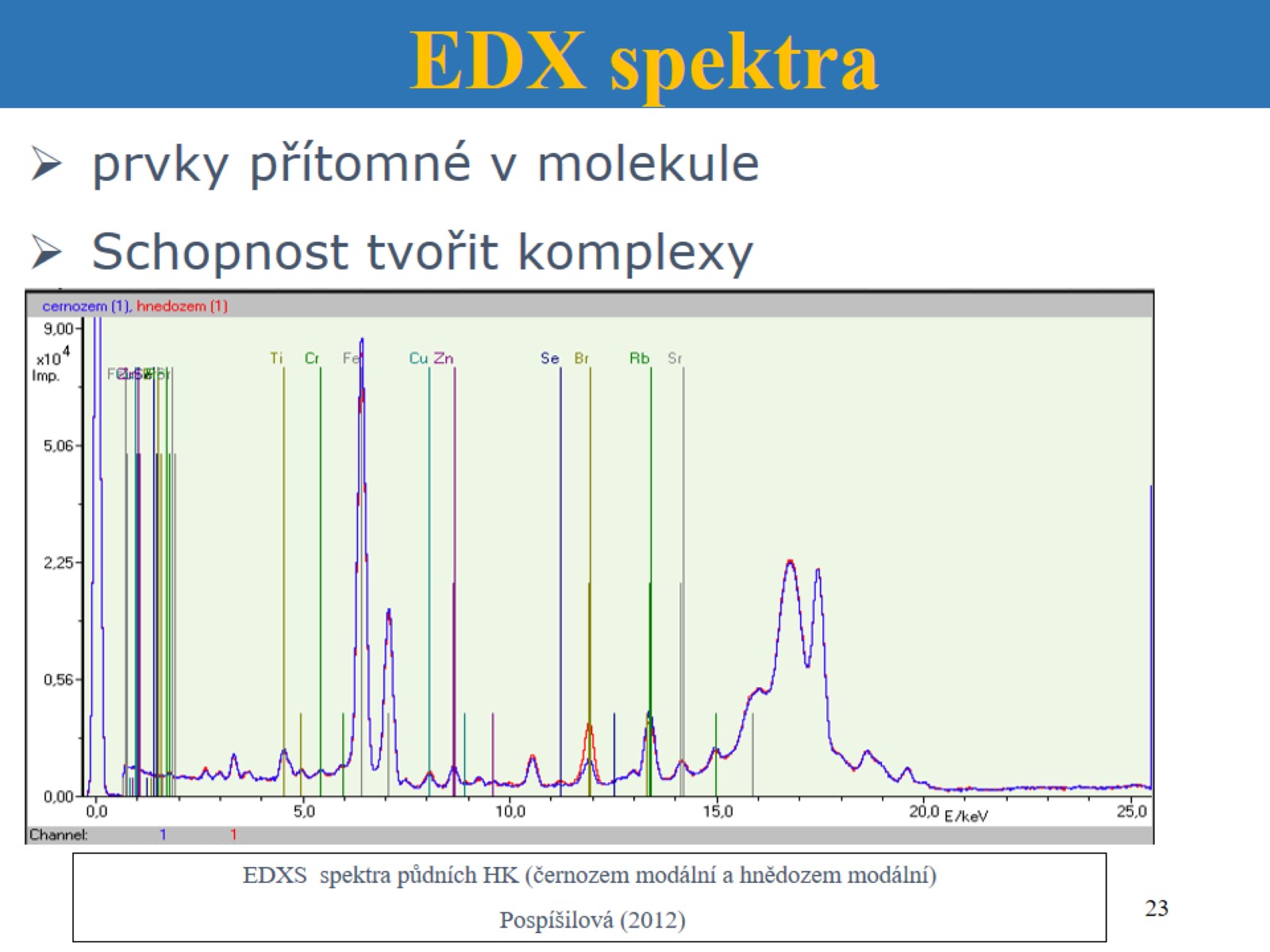 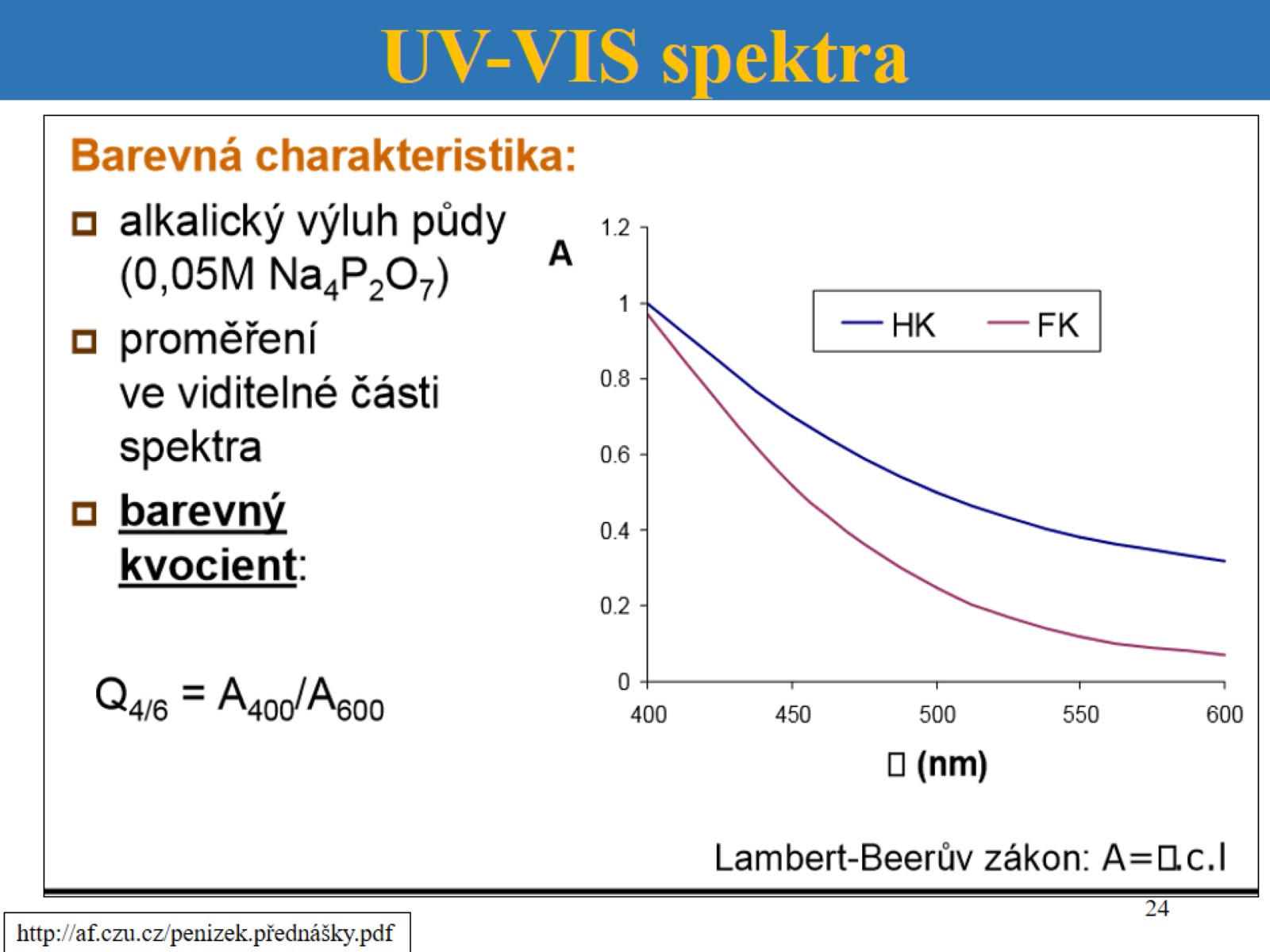 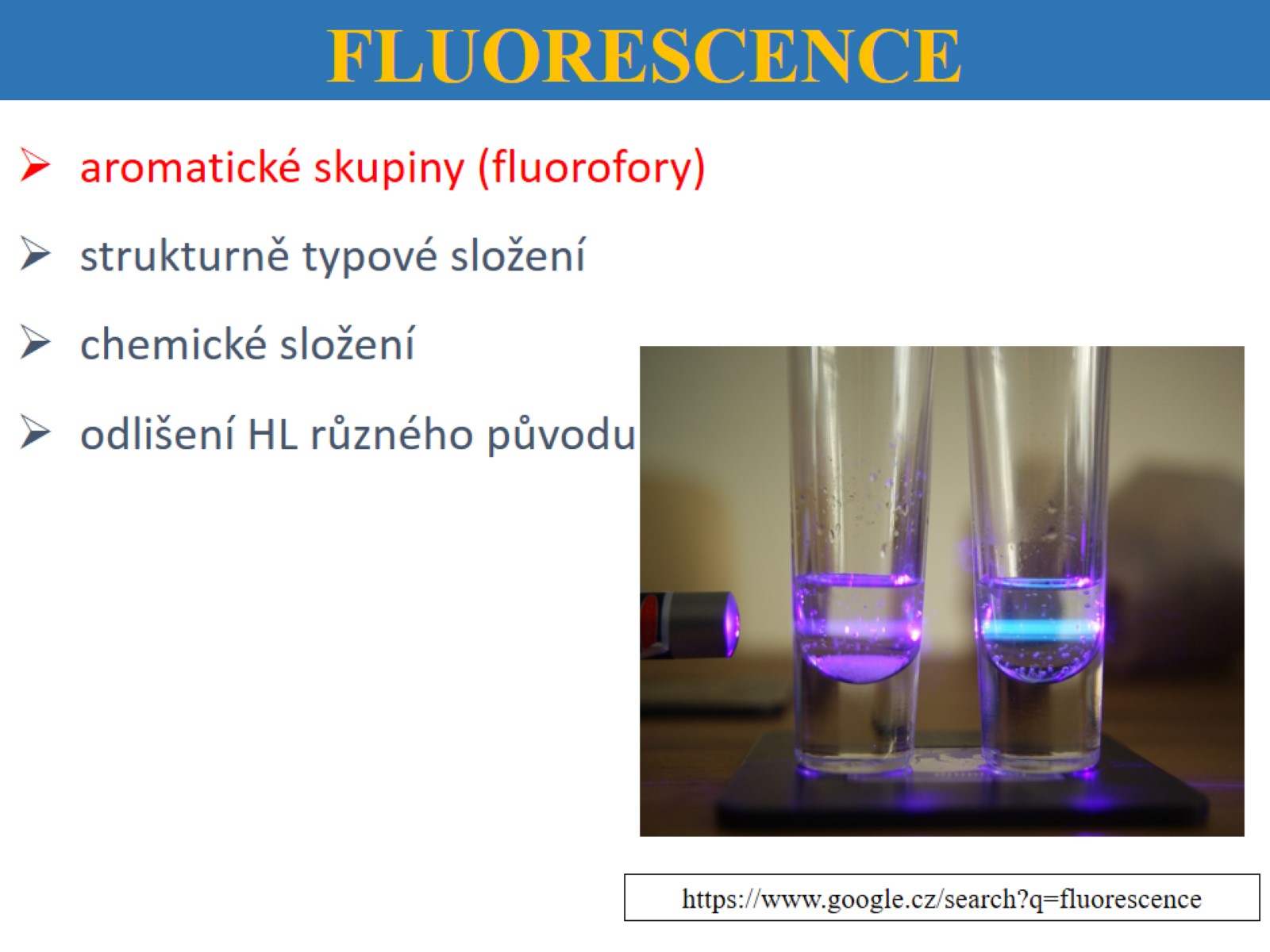 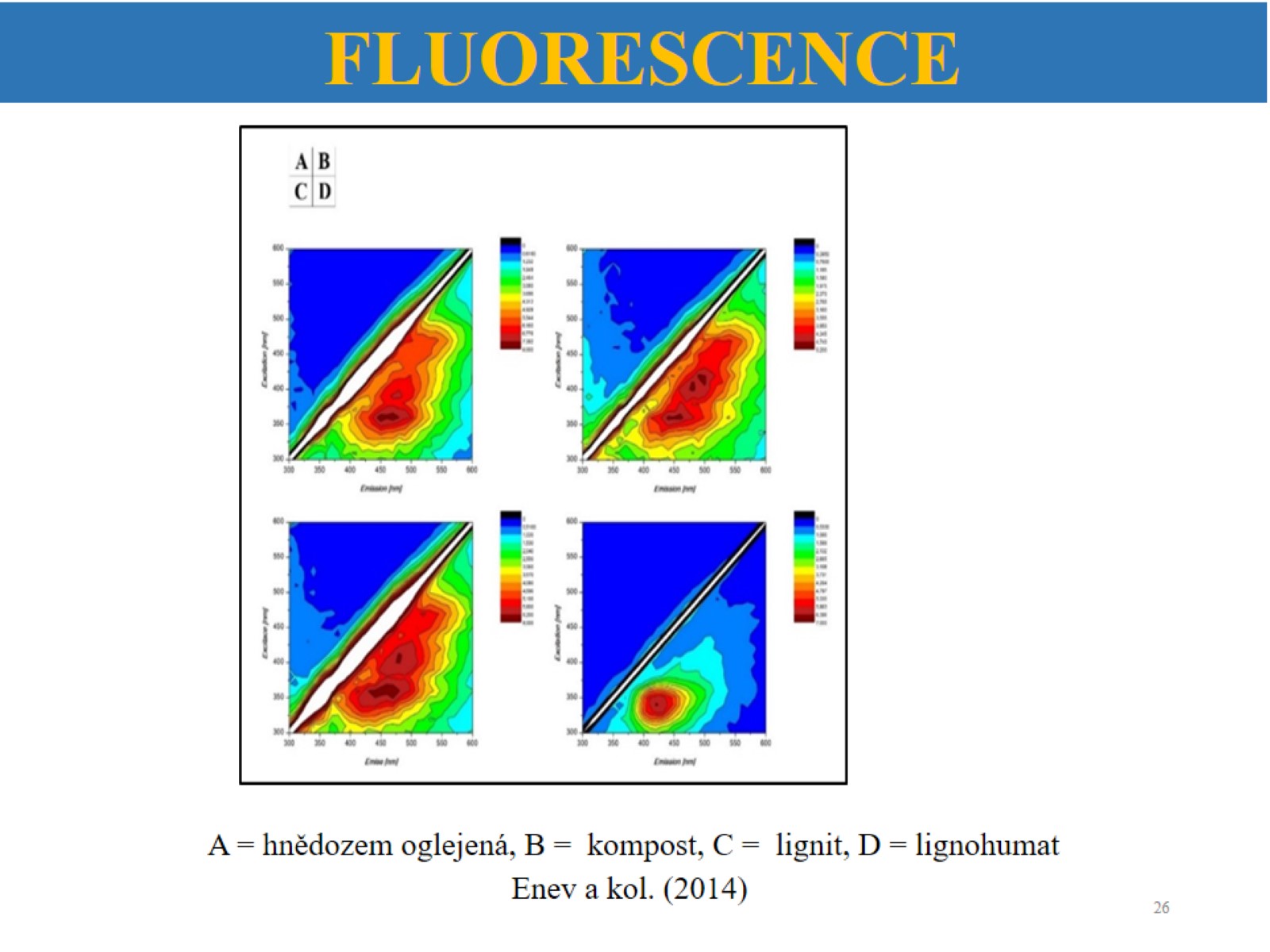 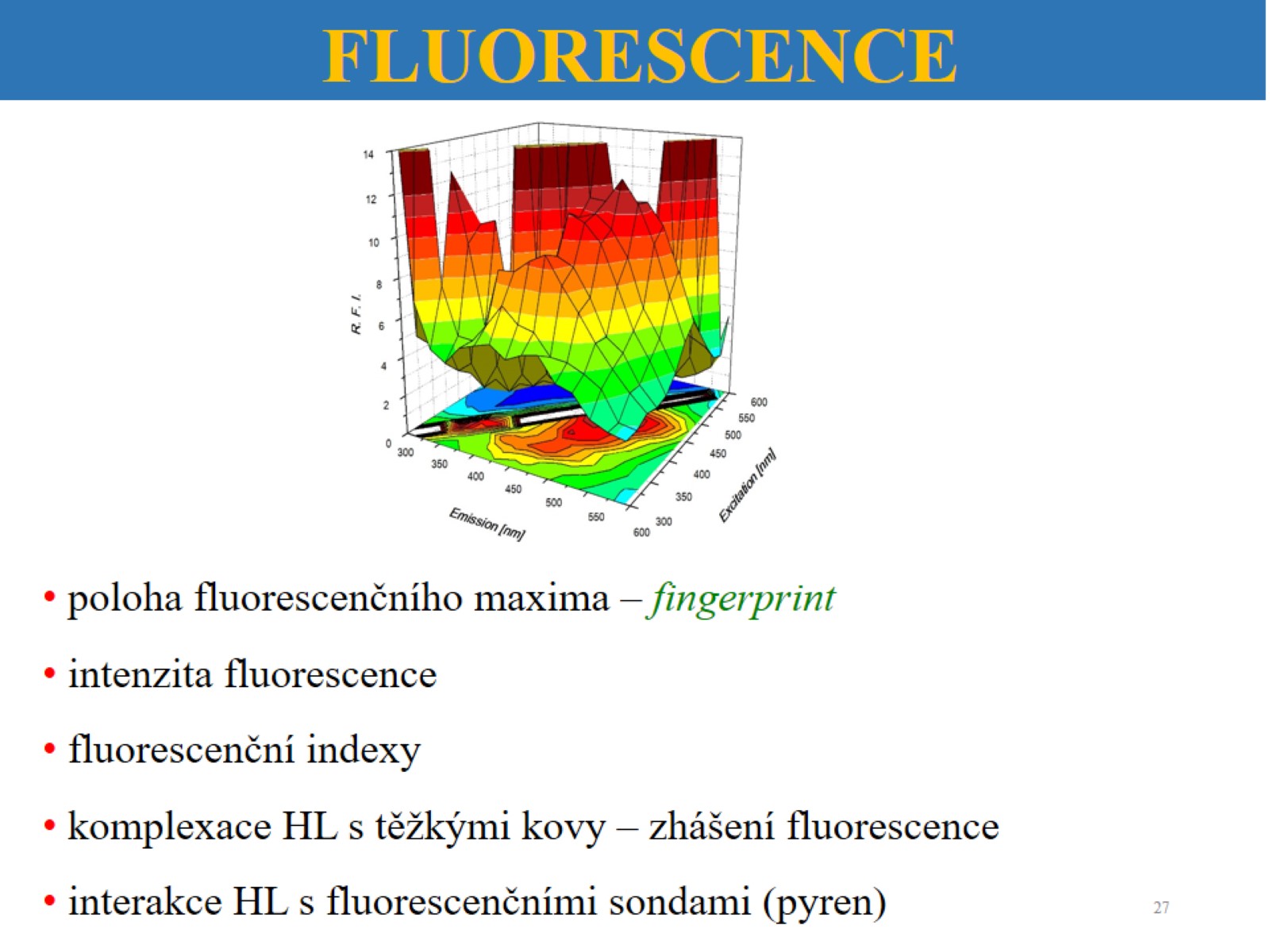 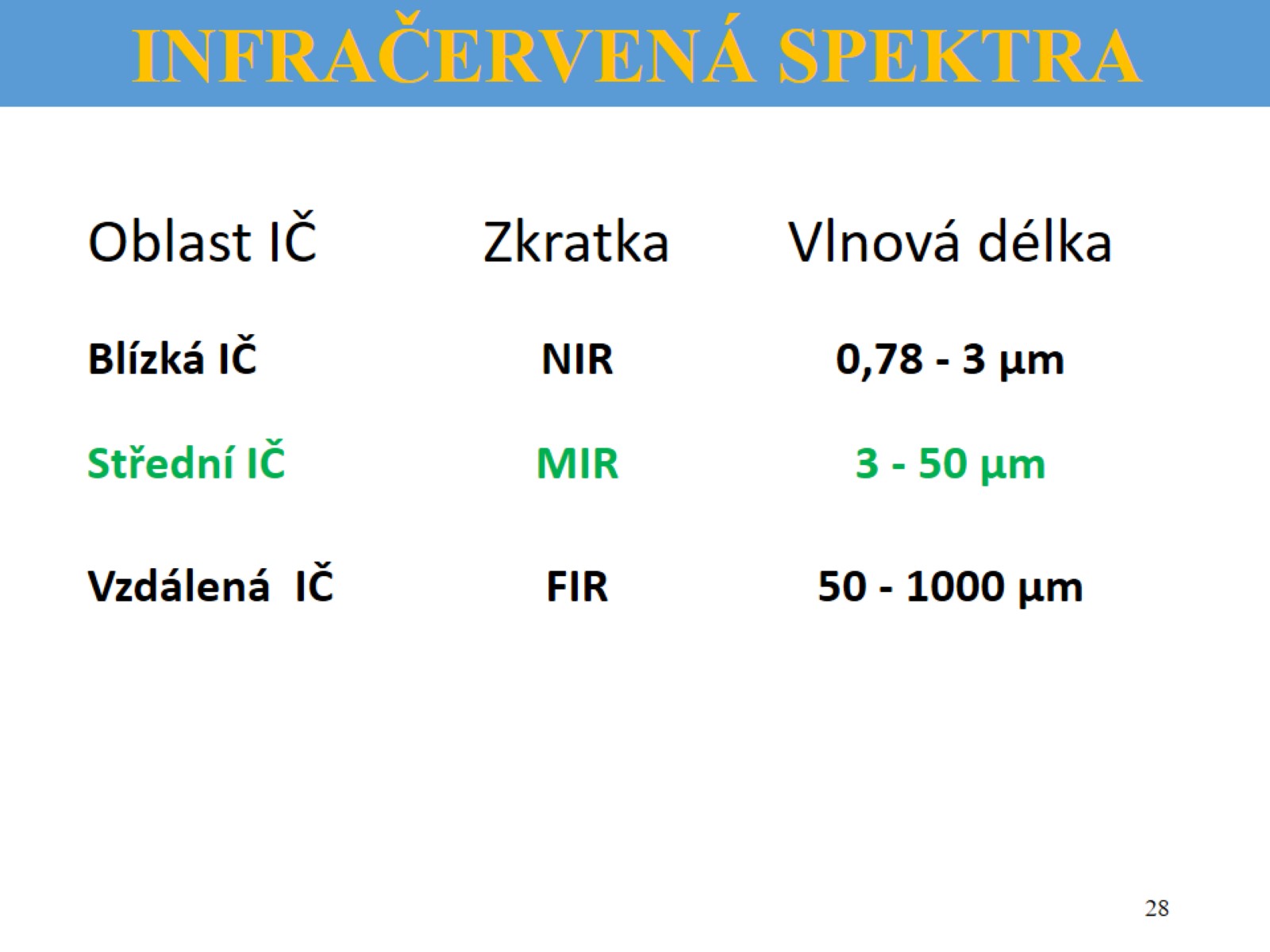 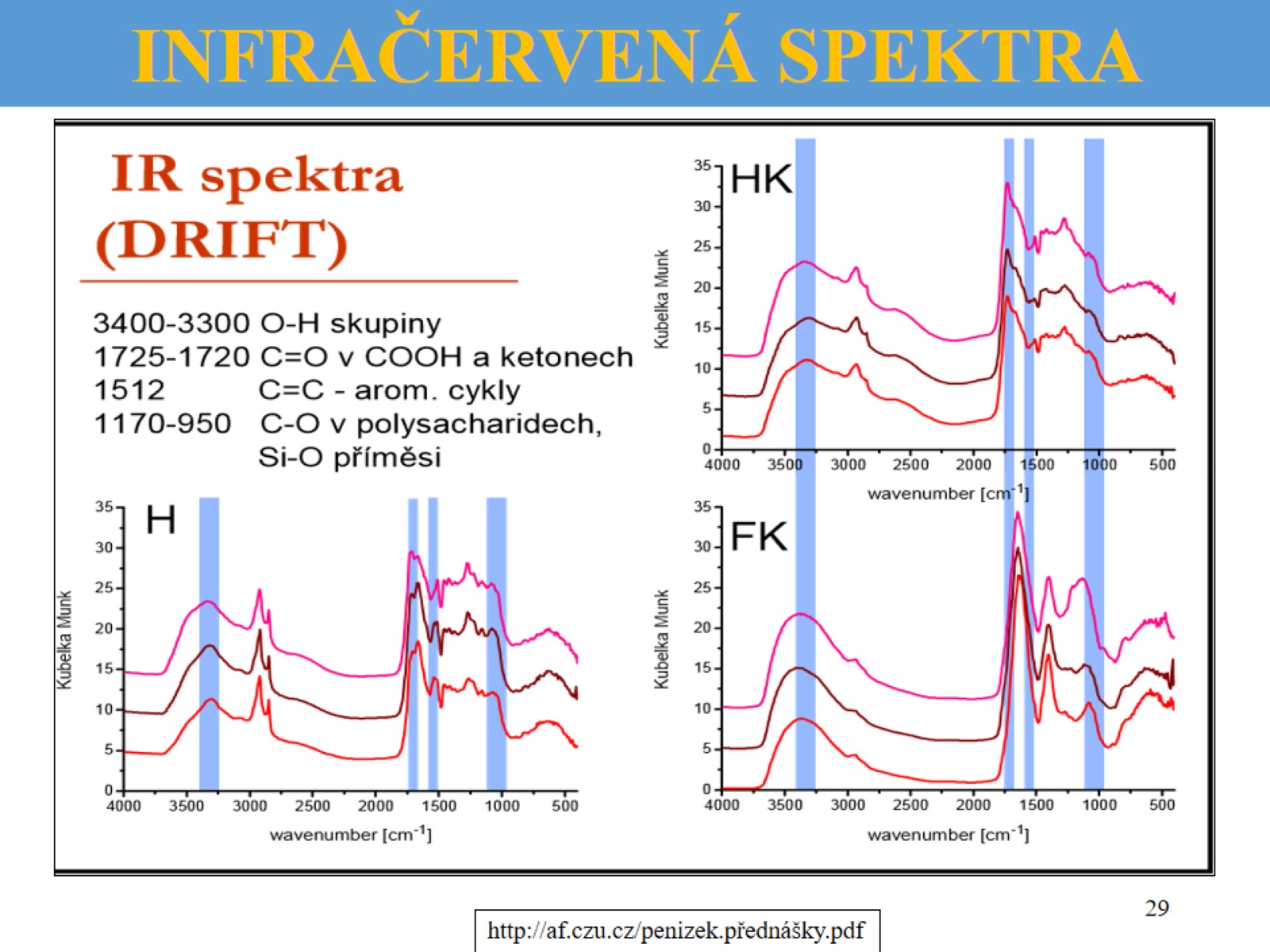 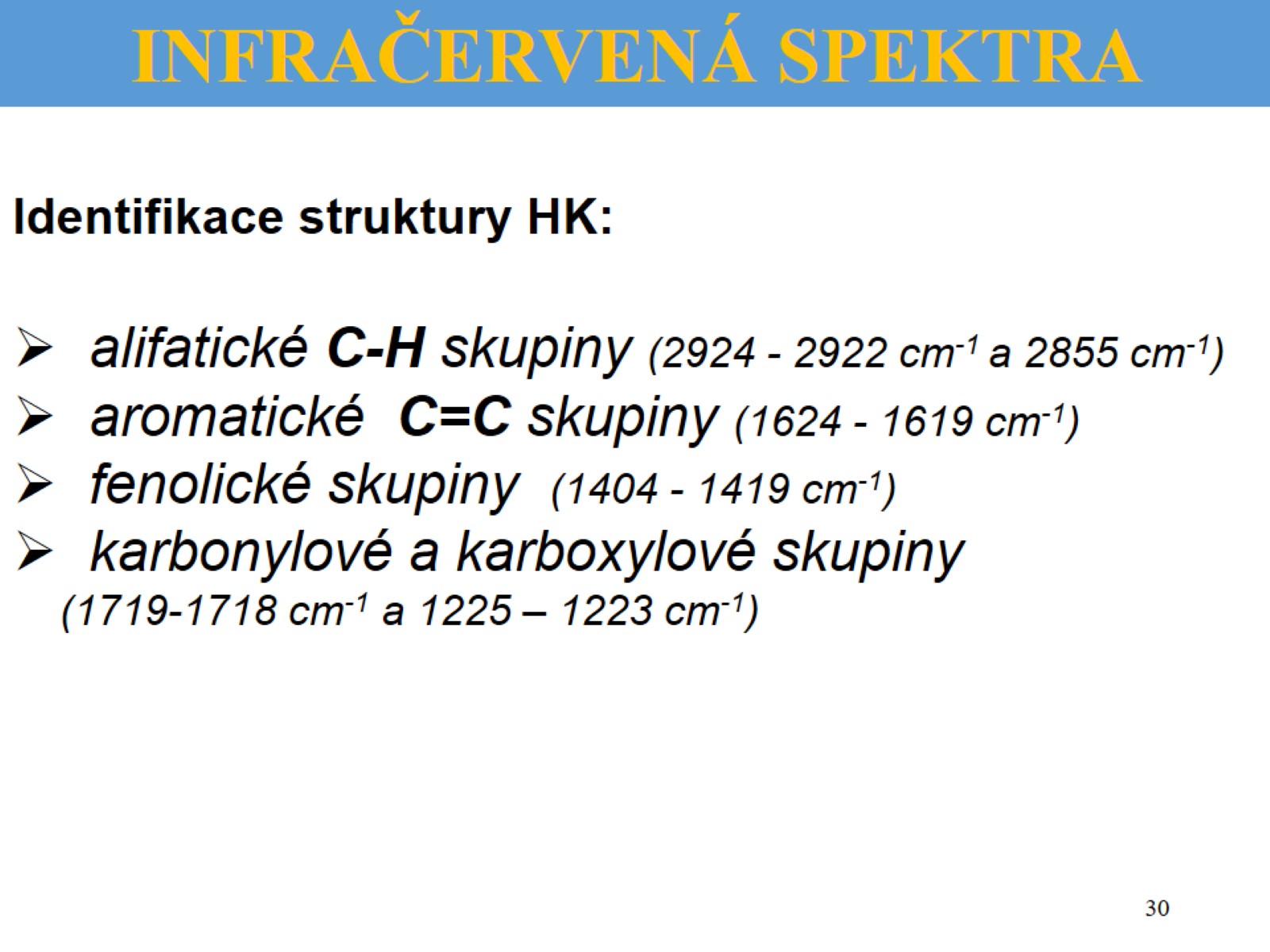 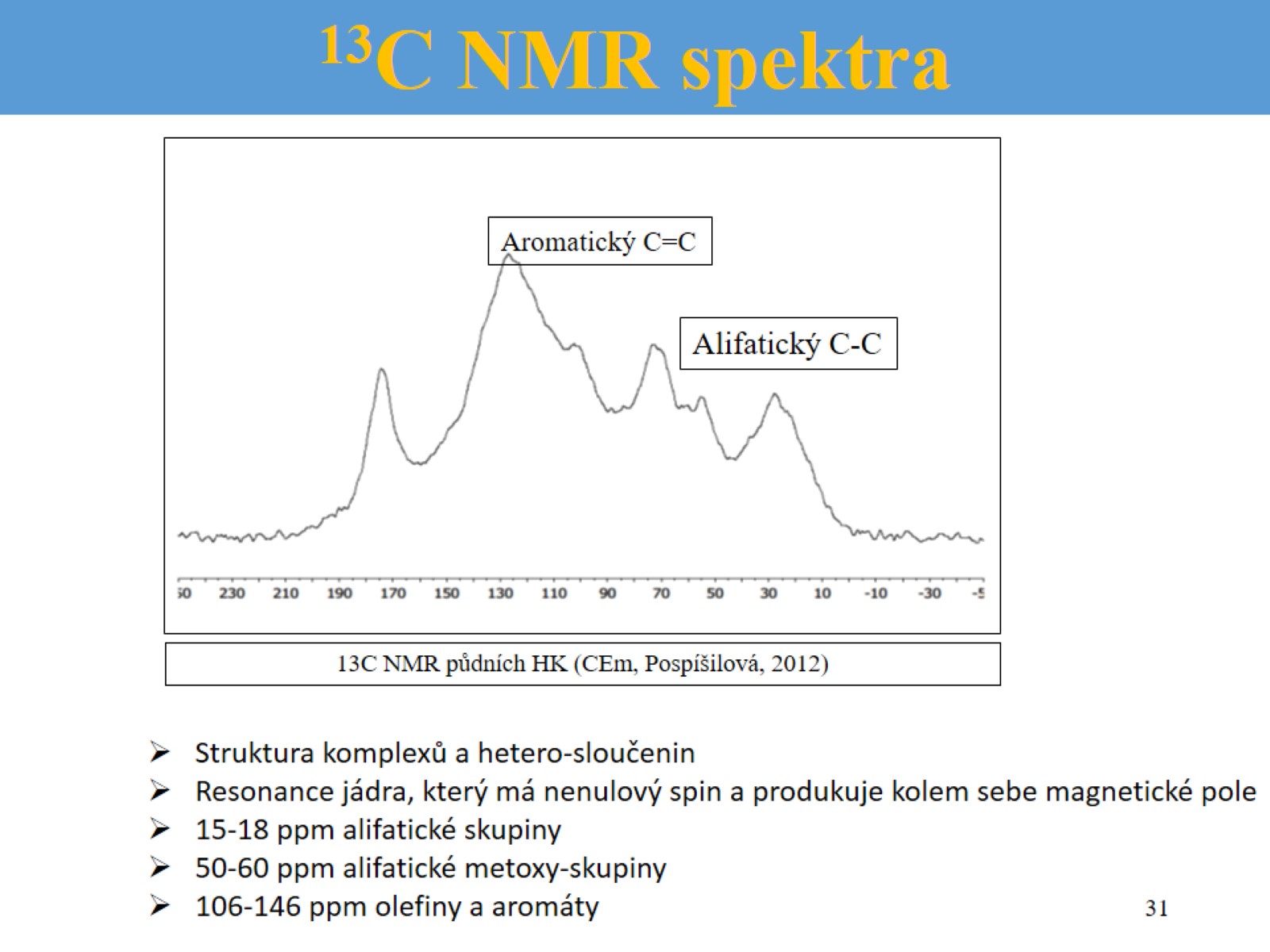 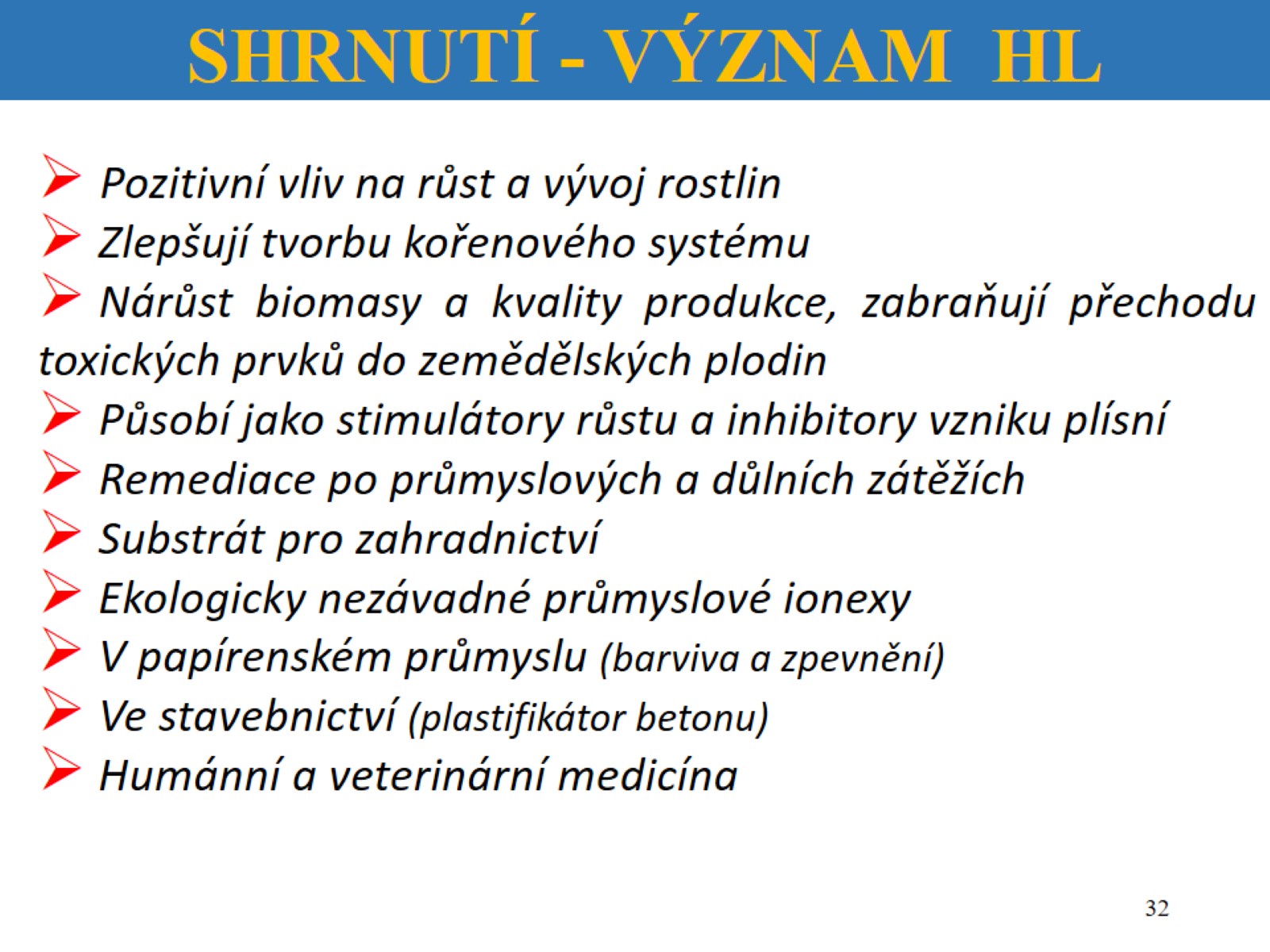 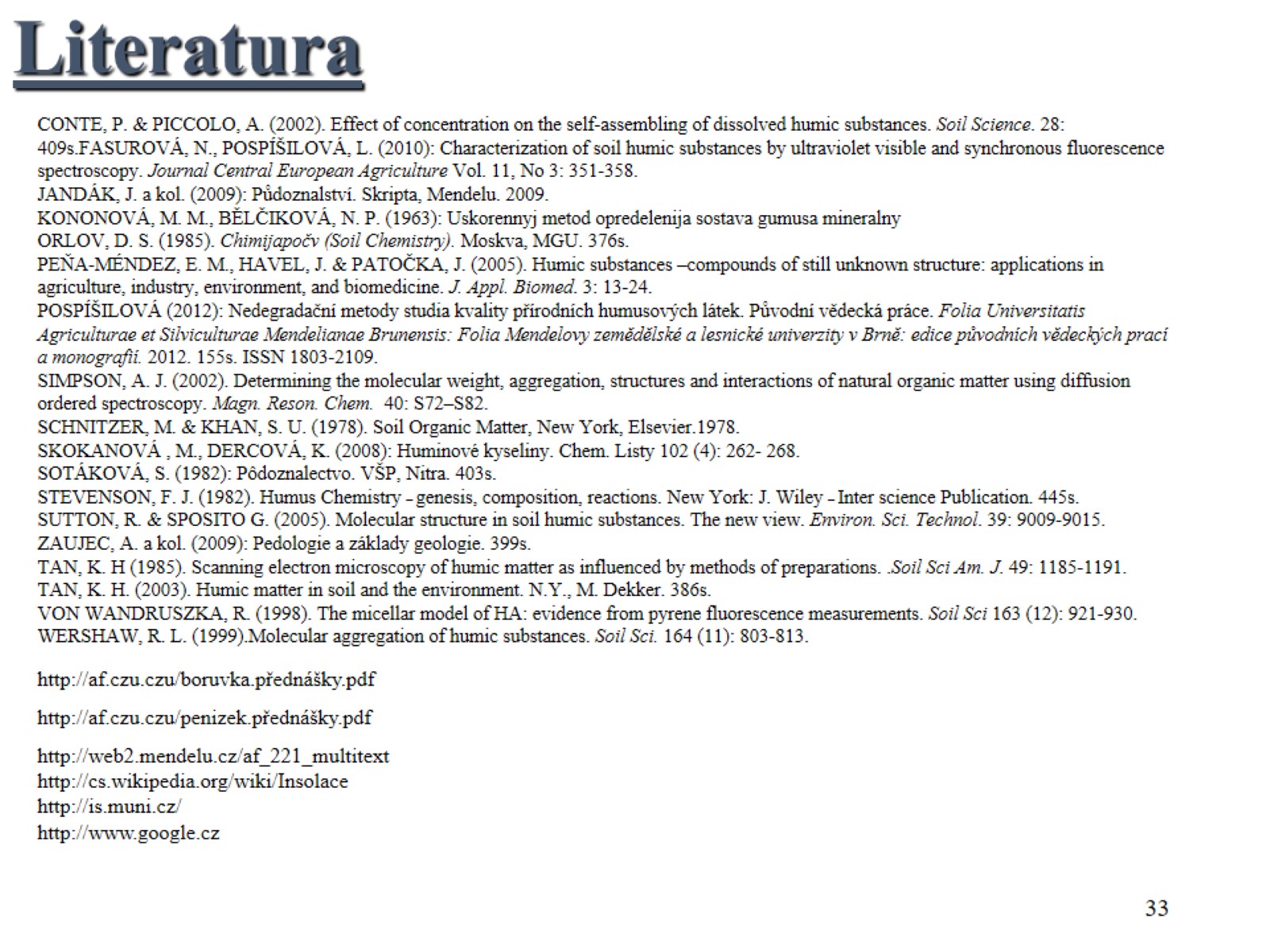